Эпигенетические изменения при психических и поведенческих расстройствах: классификация и XAI
И.И. Юсипов,А.И. Калякулина, М.В. Иванченко
План
Описание данных

Мотивация и постановка задачи

Модели, метрики и обучение

XAI
2
ЭПИГЕНЕТИКА
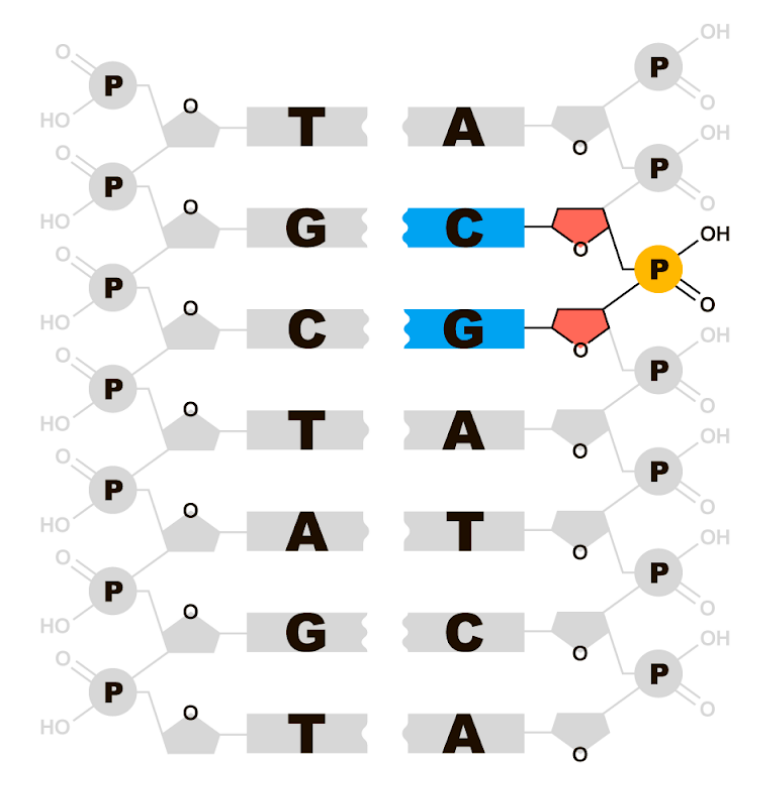 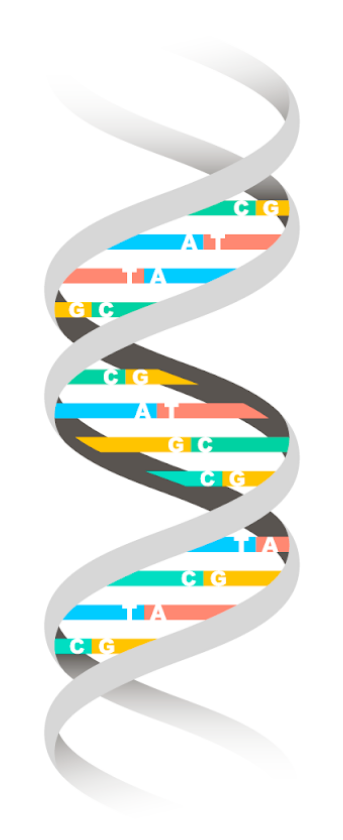 Эпигенетика - область генетики, изучающая механизмы наследственности и изменчивости, в основе которых НЕ лежит изменение первичной последовательности ДНК
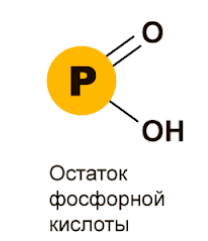 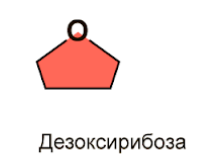 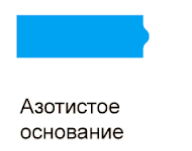 Изменения ДНК
Эпигенетические
Генетические
Как правило, необратимые (мутации) 
Изменения первичной структуры ДНК 
Стабильно наследуемые
Обратимые, изменяются во времени
Не затрагивают первичную структуру ДНК
Множество взаимосвязанных механизмов
Самая распространённая эпигенетическая характеристика – Метилирование ДНК
3
Метилирование ДНК
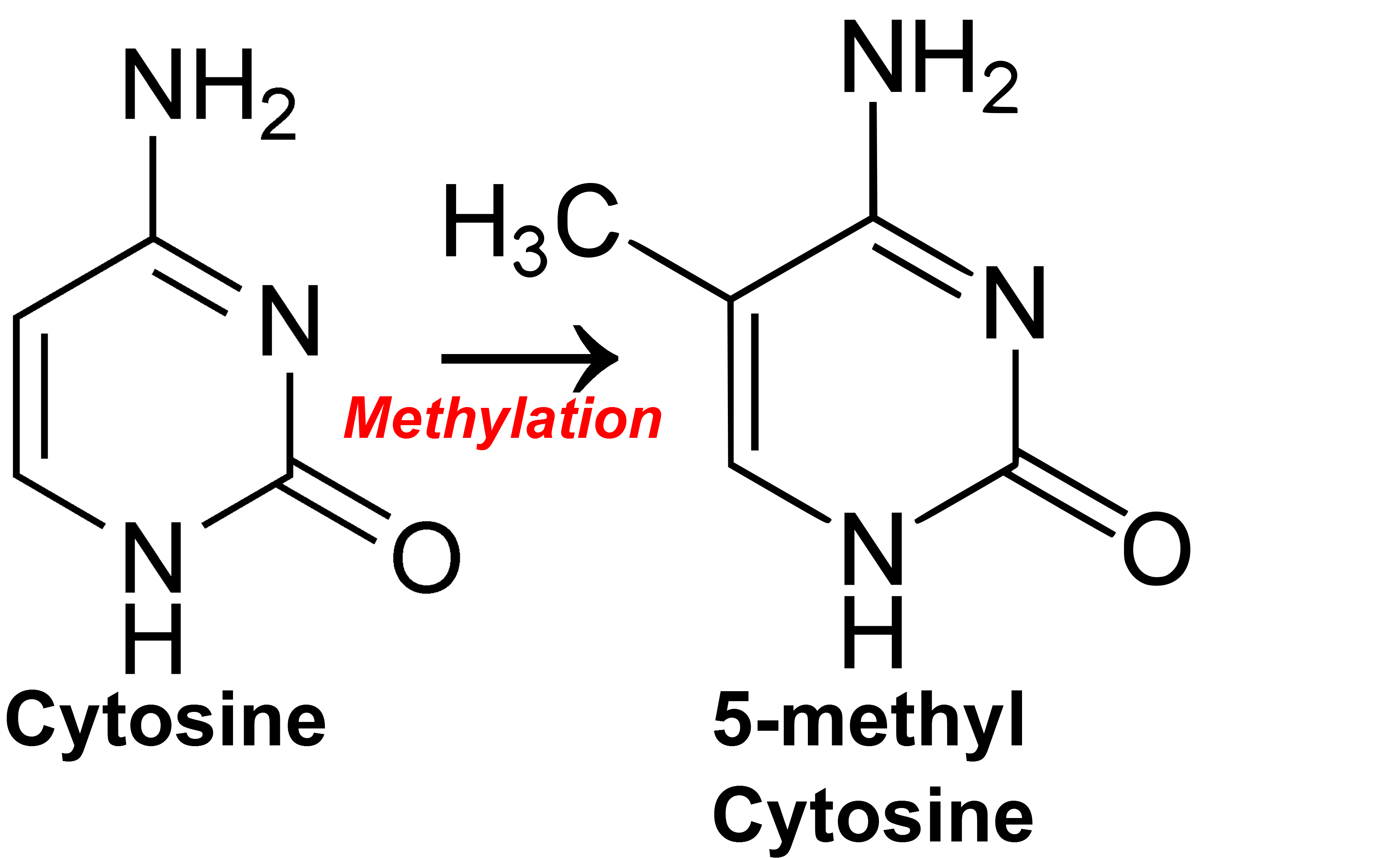 Метилирование ДНК – это добавление метильной группы CH3 к цитозину в составе динуклеотида CG (CpG-сайт)
C
C
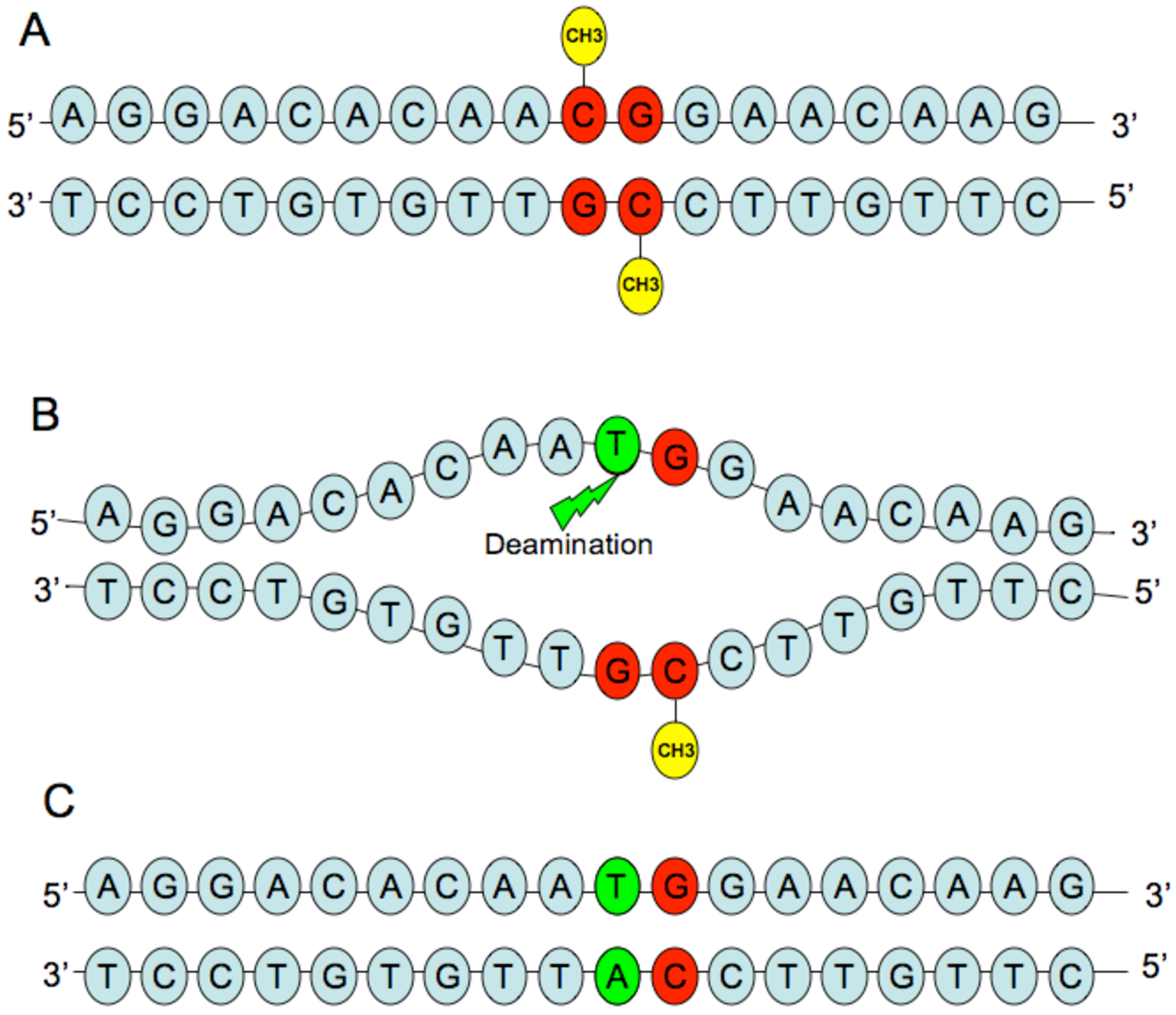 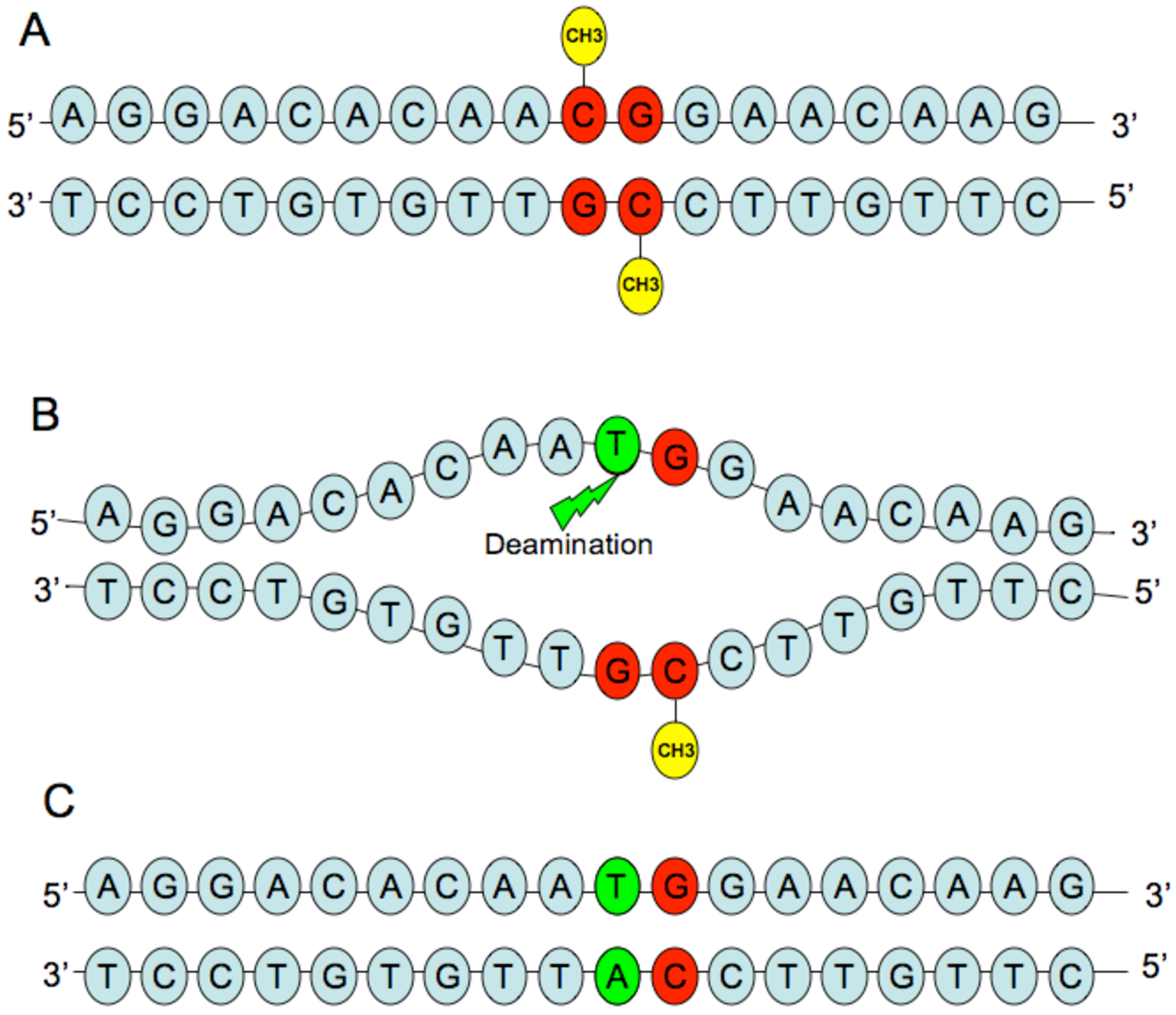 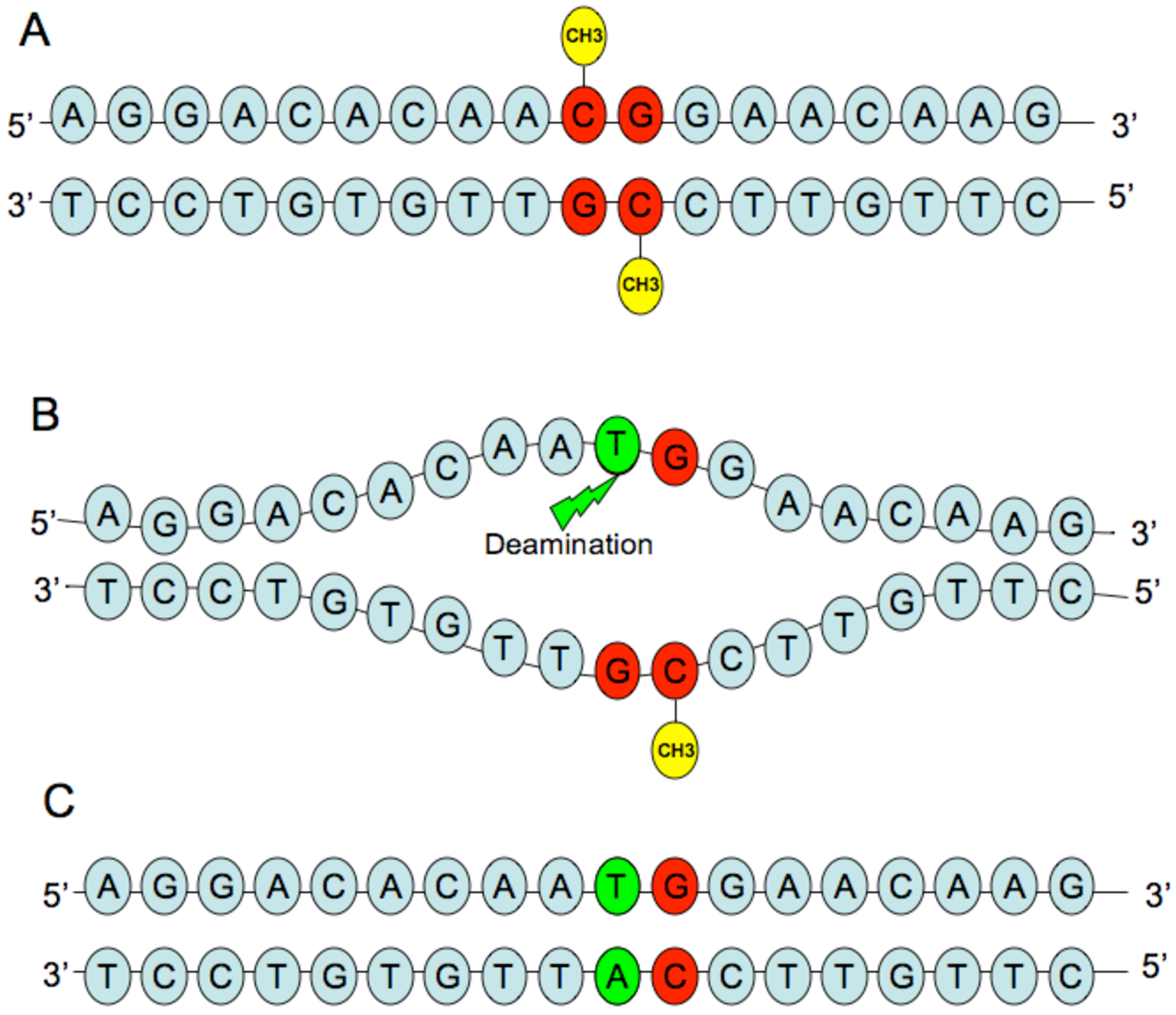 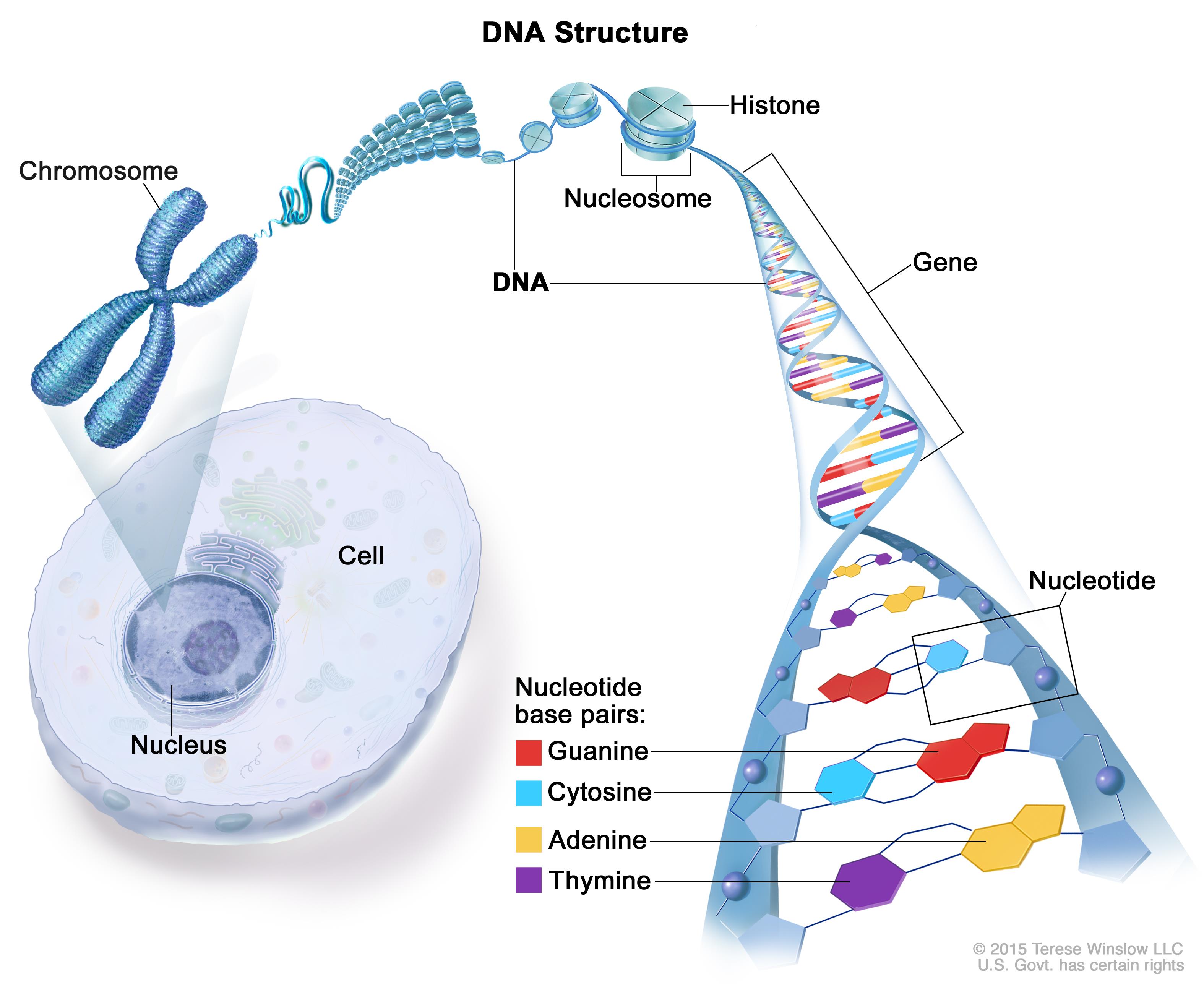 Метилирование ДНК является важной особенностью клетки и участвует во многих биологических процессах: 
регуляция транскрипции
инактивация Х-хромосомы
геномный импринтинг
инактивация транспозонов
эмбриональное развитие
модификация структуры хроматина
Паттерны метилирования ДНК:
изменяются при многих заболеваниях
зависят от типа рассматриваемой ткани
наследуются от поколения к поколению
изменяются в течение жизни организма
4
Метилирование ДНК
Illumina 
BeadChips
28m CpGs
28 миллионов сайтов CpG в геноме человека преимущественно метилированы и встречаются с низкой частотой по всему геному
Однако, большой интерес представляют регионы ДНК с высокой плотностью CpG-сайтов – СpG-острова
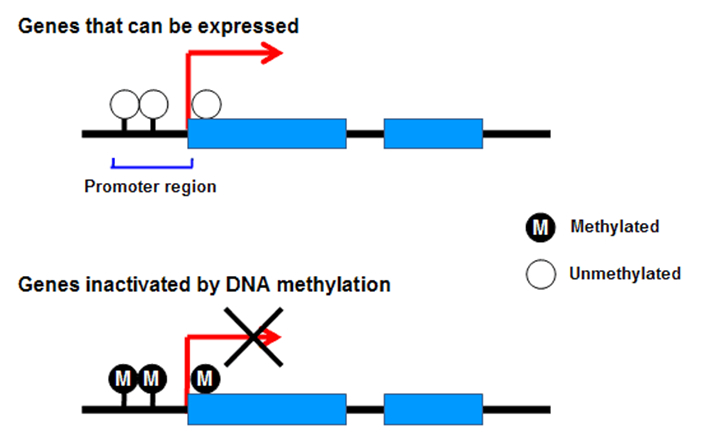 CpG-острова локализуются рядом с промоторами генов и другими регулирующими элементами и имеют тенденцию быть гипометилированными
Гиперметилирование в промоторах приводит к блокированию транскрипции
5
Метилирование ДНК
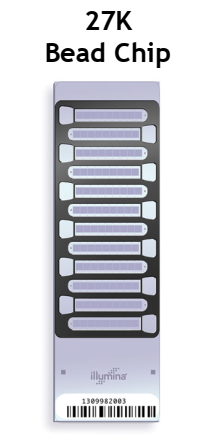 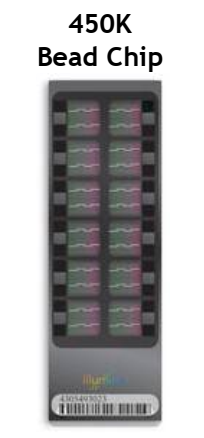 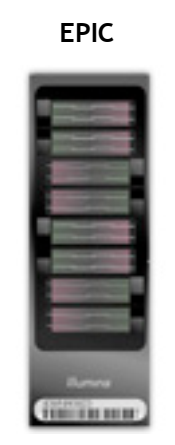 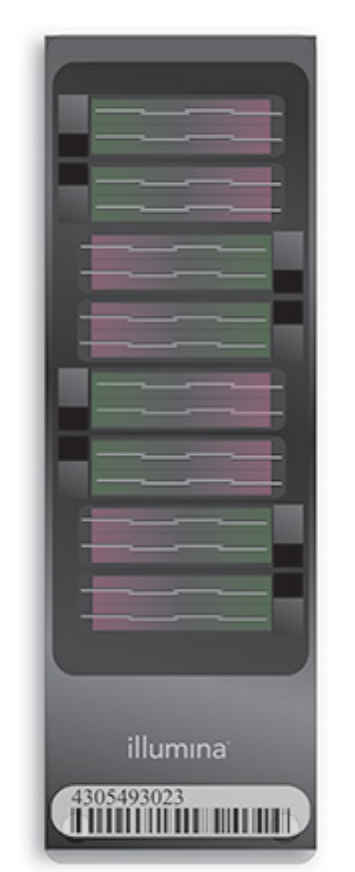 Release: 2016
853307 CpGs
Release: 2009
27578 CpGs
Release: 2011
485512 CpGs
Количество признаков для каждого субъекта значительно превышает количество субъектов
6
План
Описание данных

Мотивация и постановка задачи

Модели, метрики и обучение

XAI
7
Мотивация
[1] Levy, J., et al. BMC Bioinform. 21, 108 (2020).
[2] Zheng, C., Xu, R. PLoS One. 15, 5 (2020).
[3] Chatterjee, S., et al. arXiv:1807.09617 (2018).
8
Мотивация
Эпигенетические часы и онлайн-калькуляторы являются распространенным инструментом при изучении различных задач, связанных с метилированием ДНК.
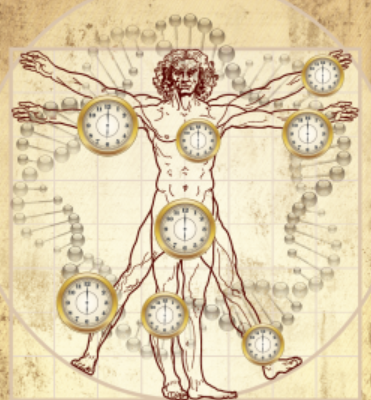 Решаемые задачи
Классификация
Регрессия
Тип ткани
Пол
Различные типы биологического возраста
Возрастная акселерация
Клеточный состав
Риск смертности
Уровень экспрессии генов
We are here!
Самый популярный онлайн-калькулятор: http://dnamage.genetics.ucla.edu
Свойства моделей:
Ограниченное количество CpG-сайтов (до 1000)
Регрессионные линейные (легко интерпретируемые) модели (ElasticNet)
[1] Hannum, G., et al. Mol Cell. 49, 2 (2013).
[2] Horvath, S. Genome Biol. 14 (2013).
[3] Levine, M., et al. Aging (Albany NY). 10, 4 (2018).
[4] Lu, A., et al. Aging (Albany NY). 11, 2 (2019).
[5] Horvath, S., et al. Aging (Albany NY). 10, 7 (2018).
[6] Horvath, S., et al. Genome Biol. 17, 1 (2016).
[7] Chen, B., et al. Aging (Albany NY). 8, 9 (2016).
[8] Houseman, E., et al. BMC Bioinform. 13, 86 (2012).
9
Психические и поведенческие расстройства
Анализ базы данных GEO (Gene Expression Omnibus: https://www.ncbi.nlm.nih.gov/geo/):
Для универсальности и прогностической ценности брался один тип ткани – кровь
Отбор датасетов с одним классом заболеваний в системе Международной Классификации Болезней (МКБ, ICD)
Большое количество данных метилирования крови было обнаружено для субъектов с психическими и поведенческими расстройствами (ICD-10: V – Mental and behavioral disorders):
Шизофрения (ICD-10: F20)
Первичный психотический эпизод (ICD-10: F20.8, F21-F30)
Депрессия (ICD-10: F32)
В качестве контрольных субъектов рассматривались данные эталонного датасета GSE87571:
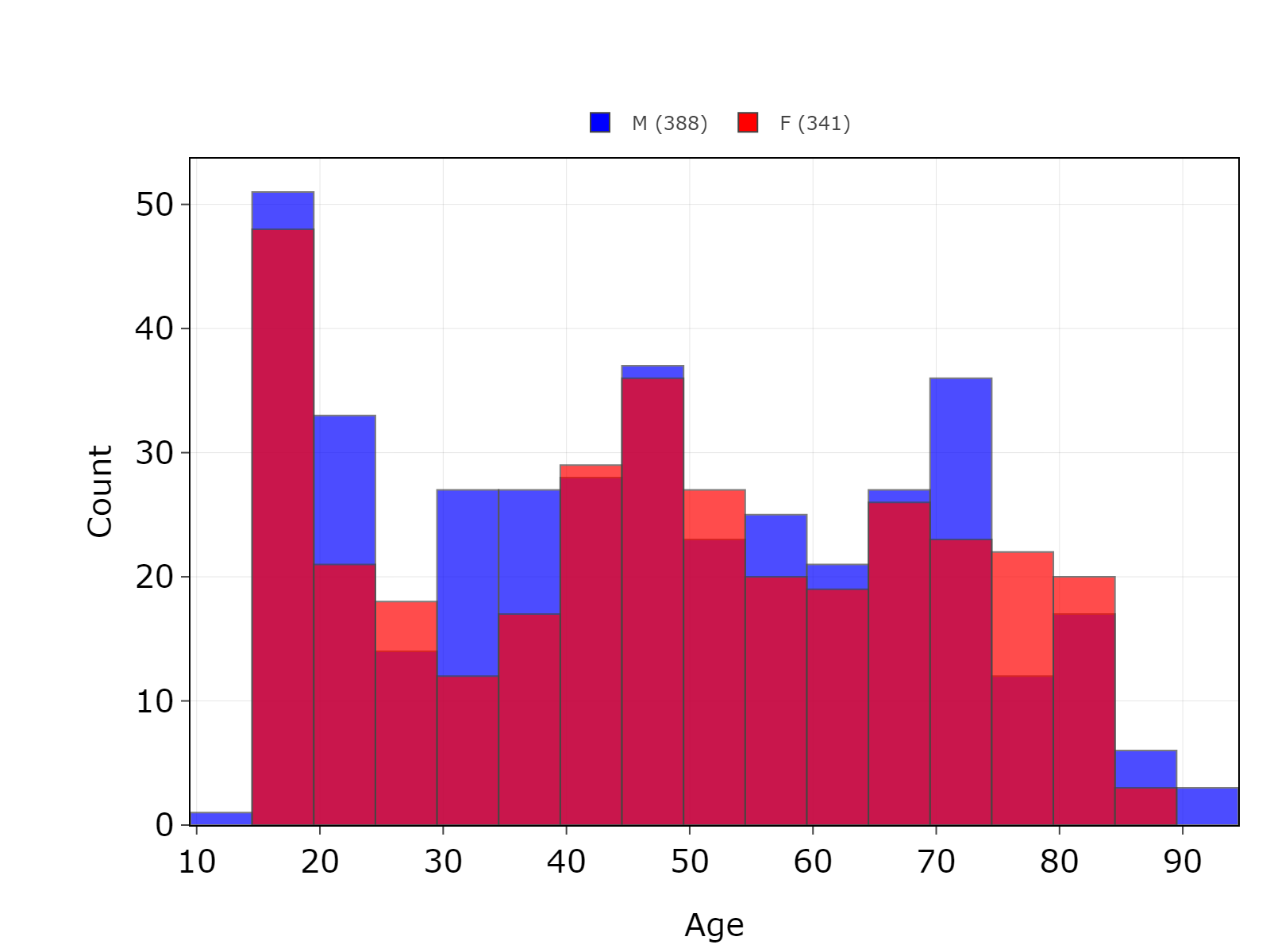 Все субъекты здоровы (729 человек)
Широкий диапазон возрастов (близкое к равномерному распределение)
Примерно равное количество мужчин и женщин
10
План
Описание данных

Мотивация и постановка задачи

Модели, метрики и обучение

XAI
11
Данные
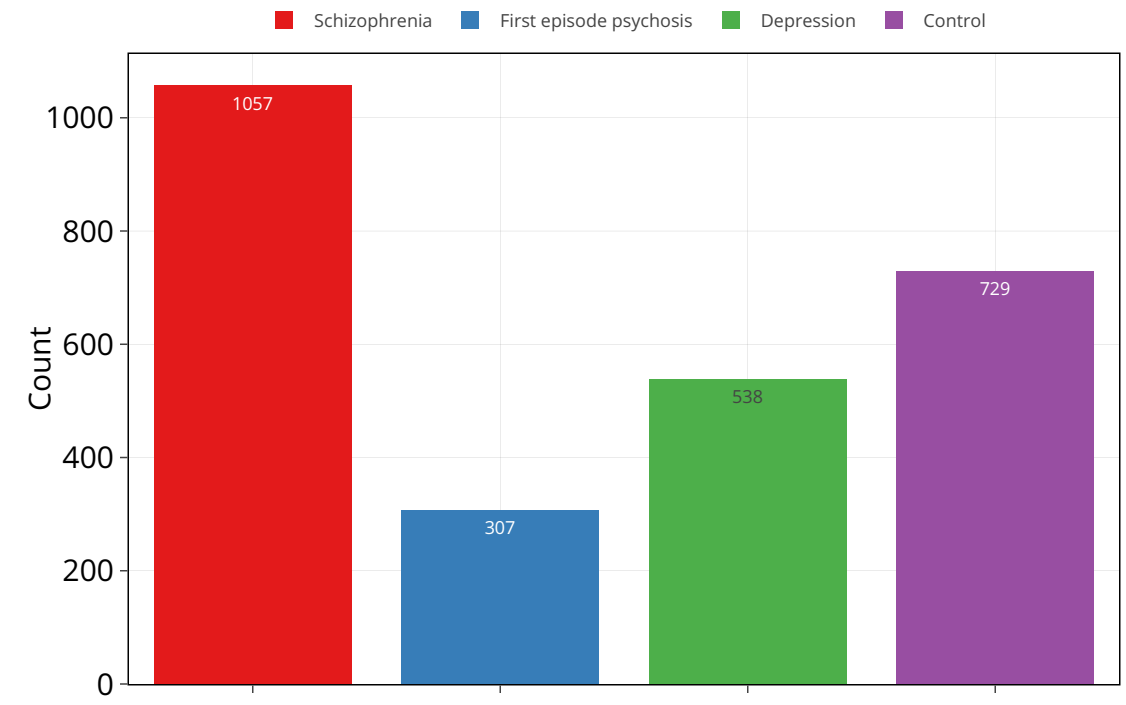 Данные 6-ти датасетов (450K) из GEO:
GSE113725
GSE125105
GSE152027
GSE80417
GSE84727
GSE87571
Всего 2631 субъектов
Классы не сбалансированы
Мы использовали Stratified Split, чтобы соотношение между классами в тренировочной, валидационной и тестовой выборках были такими же, как в исходных данных

Нет гарантии, что в каждый minibatch (порция данных для обучения) попадут все классы.
Возможная опция – использовать WeightedRandomSampler (искусственная аугментация недостающих данных в minibatch)
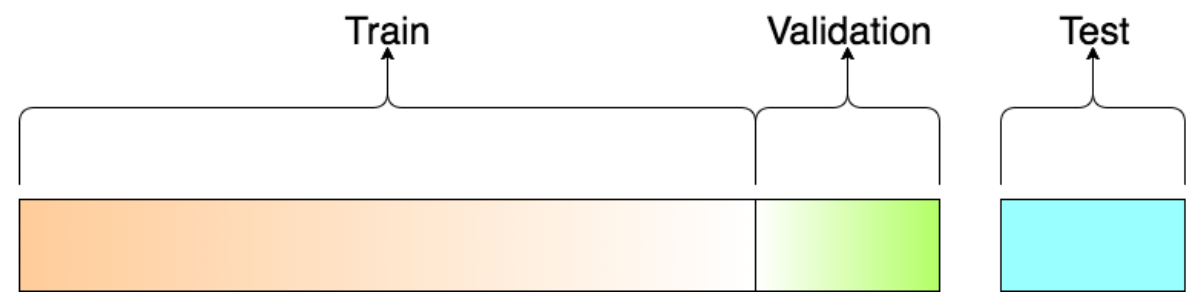 15%
15%
70%
1841
395
395
12
Первичный анализ признаков
В каждом отдельном датасете исключались CpG-сайты, не прошедшие контроль качества, связанные с однонуклеотидным полиморфизмом и не прошедшие общепринятые проверки (~80 тысяч СpG-сайтов)
В пересечении для всех датасетов находится 390485 CpG-сайтов
Чтобы исключить влияние различных условий сбора, хранения и обработки биоданных в разных лабораториях, различных методов предобработки данных метилирования, были исключены CpG-сайты, чья вариабельность была менее 0.01 (Variance Threshold): осталось 24829 СpG-сайтов
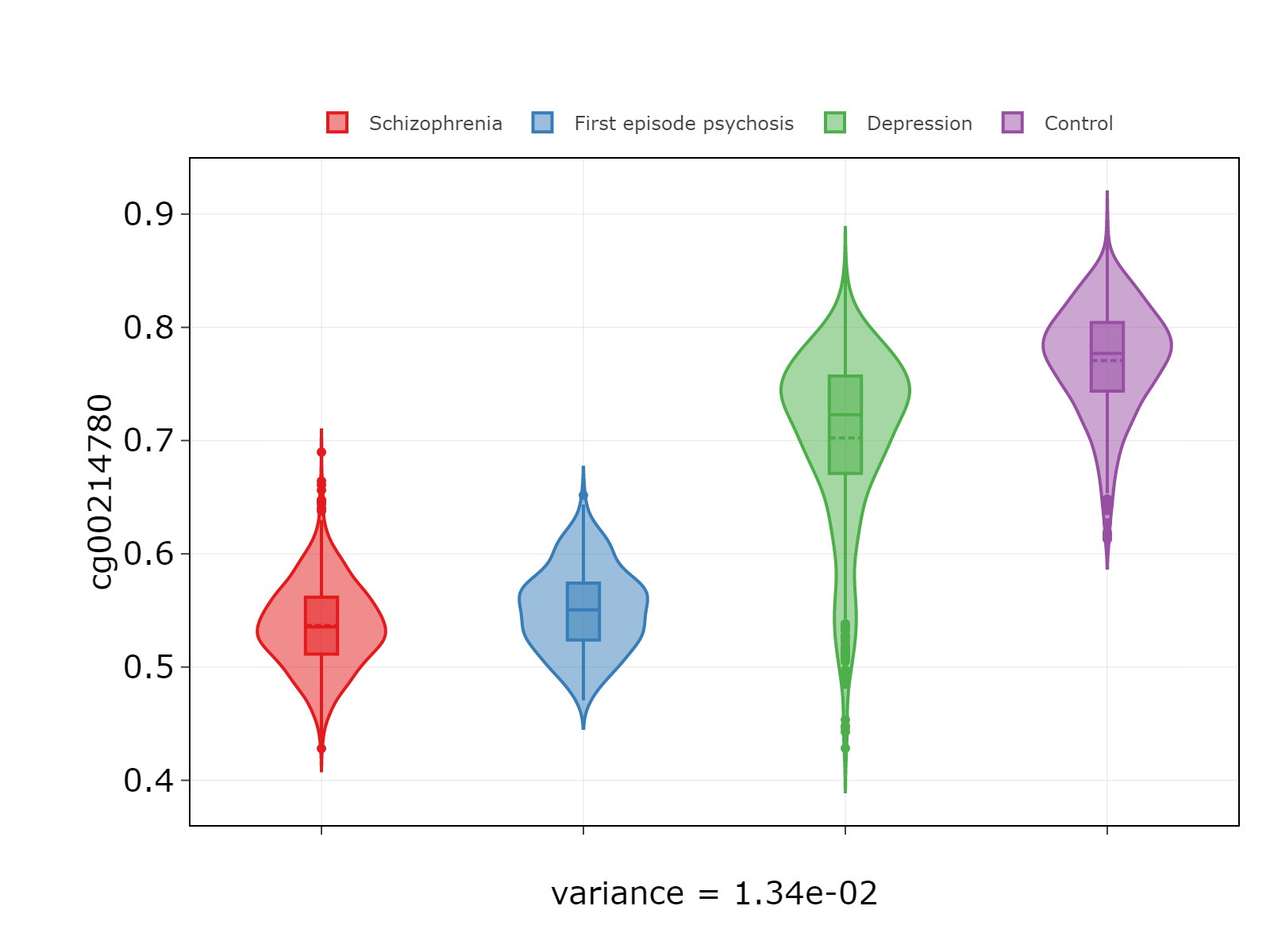 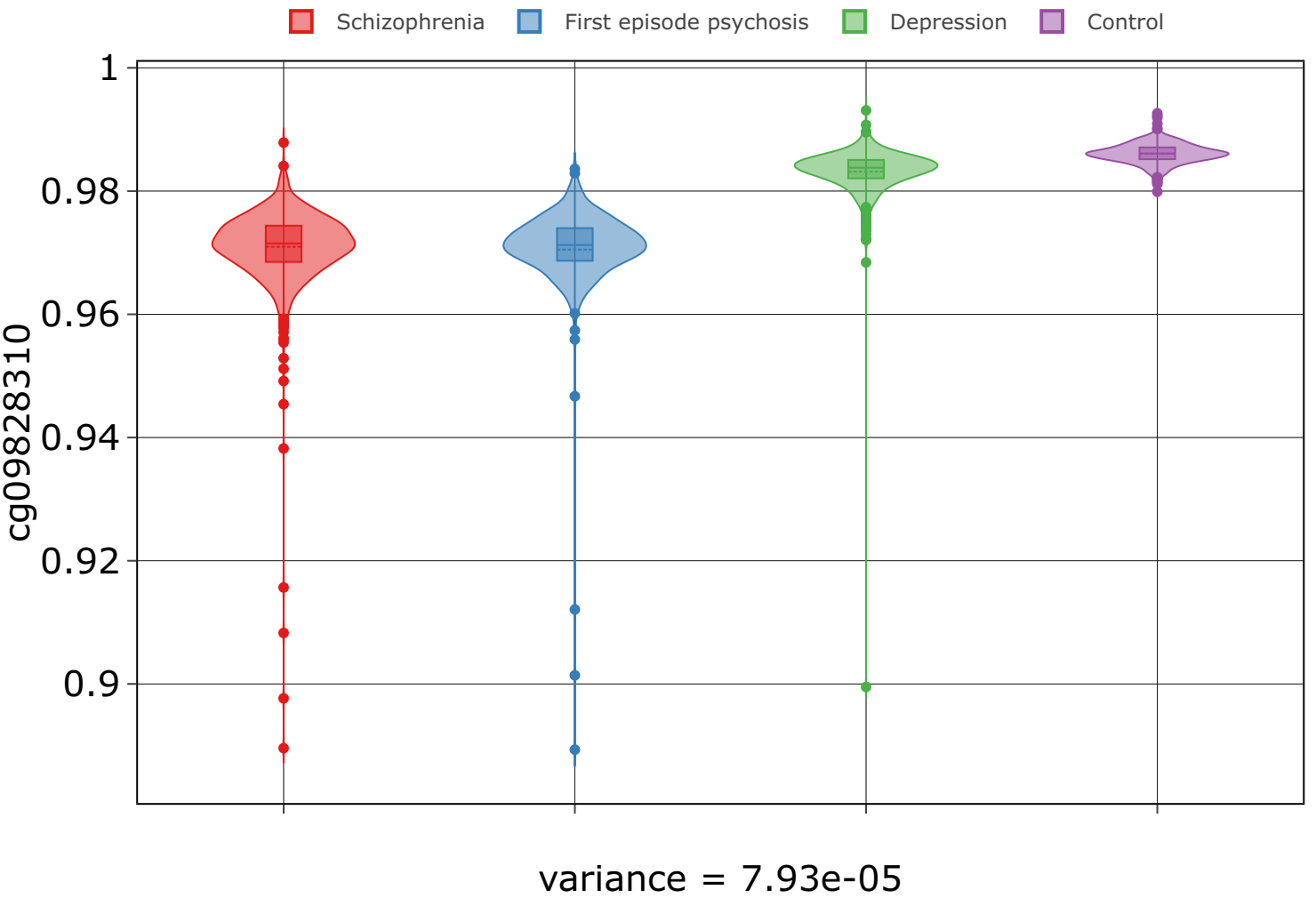 Отбор с 
Variance Threshold
13
Метрики
Методы вычисления:
Мультиклассовая задача разбивается на множество бинарных One-vs-Rest (OVR) задач(Control vs not-Control, Depression vs not-Depression, …)
Для каждой бинарной OVR задачи вычисляются метрики бинарной классификации
Используются различные методы усреднения бинарных метрик для вычисления многоклассовых метрик:
Macro – среднее для всех классов (не учитывается отсутствие сбалансированности)
Weighted – взвешенное среднее (учитываются веса классов)
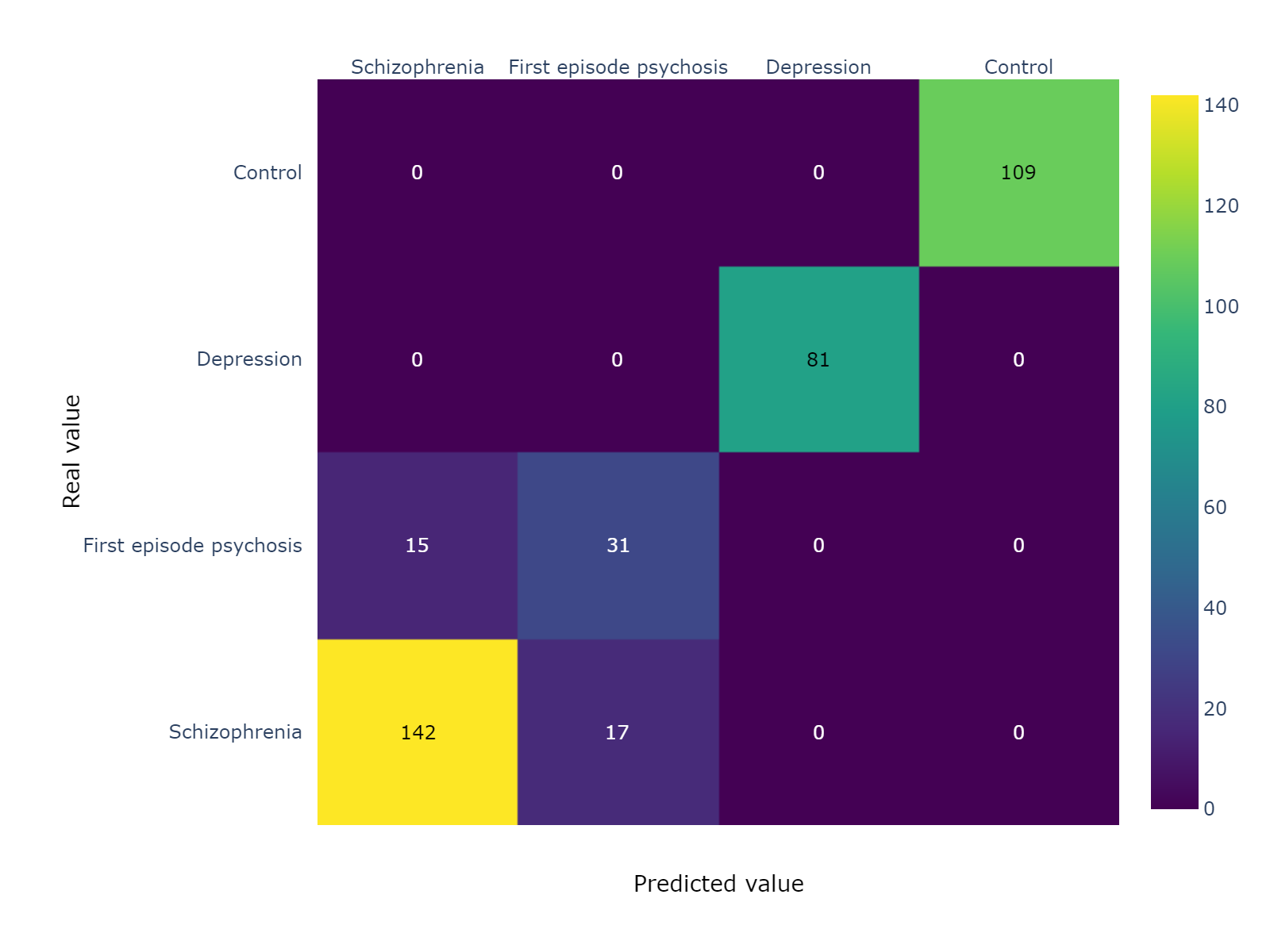 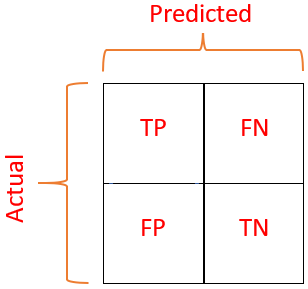 14
Модели и обучение
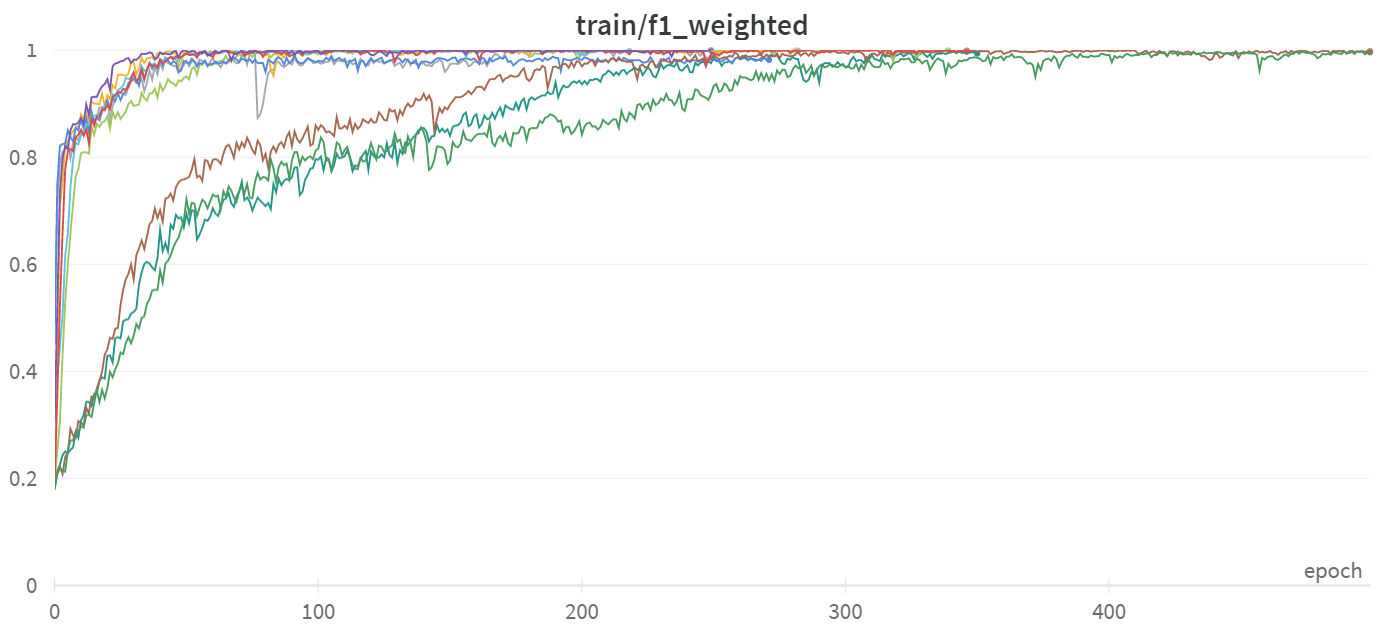 Наибольший интерес представляют модели, позволяющие извлечь наиболее важные признаки
Для каждой модели осуществлялся гиперпараметрический поиск (Optuna Sweeper) лучшей комбинации параметров
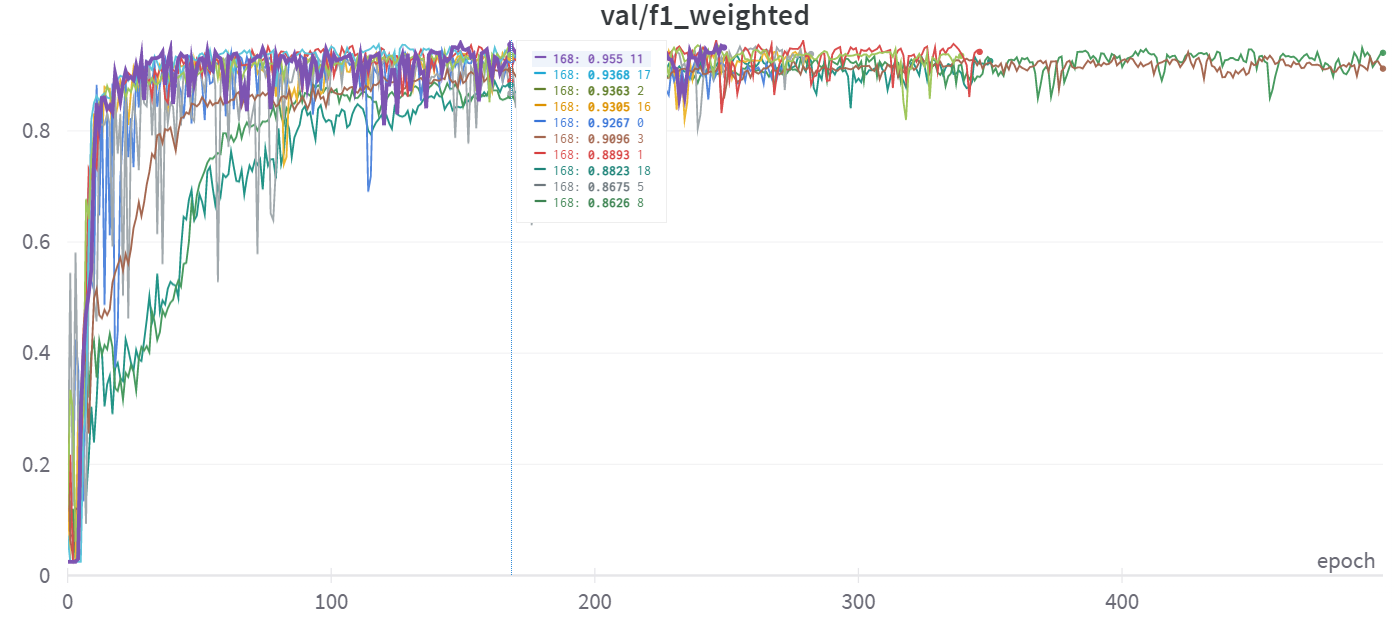 Приостановление обучения, если не было улучшения на валидационной выборке более 100 эпох
15
TabNet
Высокопроизводительная архитектура глубокого обучения для табличных данных (например, метилирование ДНК)
Комбинирует преимущества иерархических методов (интерпретируемость, разреженный выбор признаков) и методов на основе глубоких нейронных сетей (пошаговое и сквозное обучение)
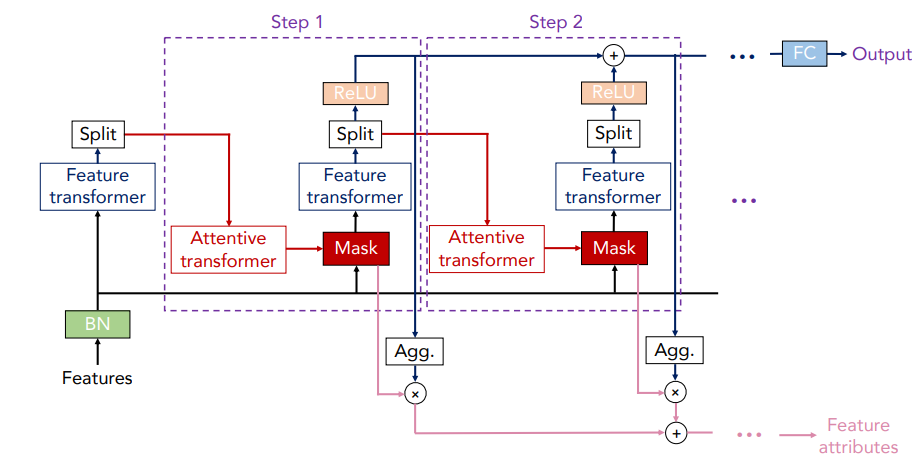 TabNet — нейросеть из полносвязных слоев с последовательным механизмом внимания, которая:
Использует разреженный выбор объектов по экземплярам, полученный на основе обучающего набора данных
Создает последовательную многоступенчатую архитектуру, в которой каждый шаг принятия решения может внести свой вклад в ту часть решения, которая основана на выбранных функциях
Улучшает способность к обучению путем нелинейных преобразований выбранных функций
Имитирует ансамбль, привлекая более точные измерения и больше шагов улучшения решения
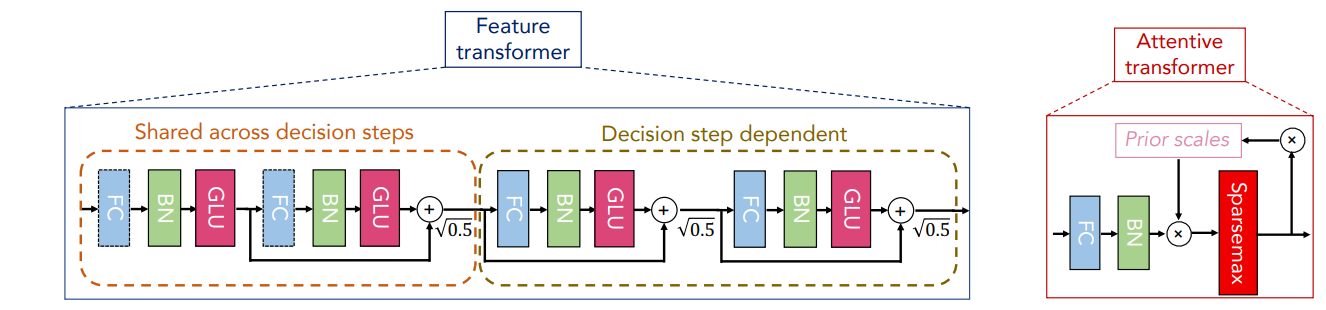 16
Arik, S., Pfister, T. arXiv:1908.07442 (2019)
Портативная модель
Эпигенетические часы и онлайн-калькуляторы – портативные модели и содержат в себе до 1000 CpG-сайтов
Будем строить новые модели, включающие в себя наиболее важные признаки, выделенные TabNet – от 10 до 500 с шагом в 10
Для каждой комбинации входных CpG-сайтов использовался гиперпараметрический поиск
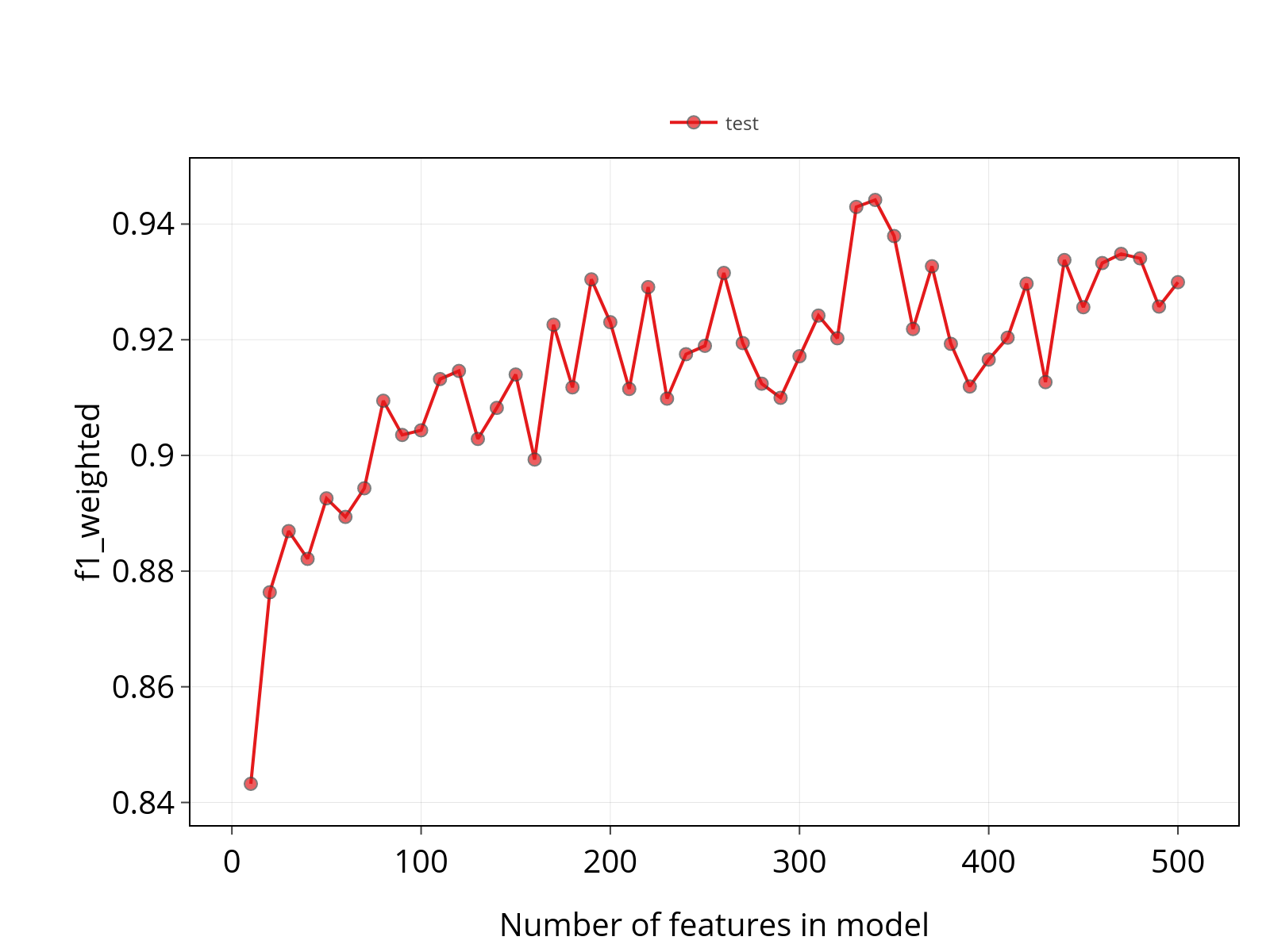 340
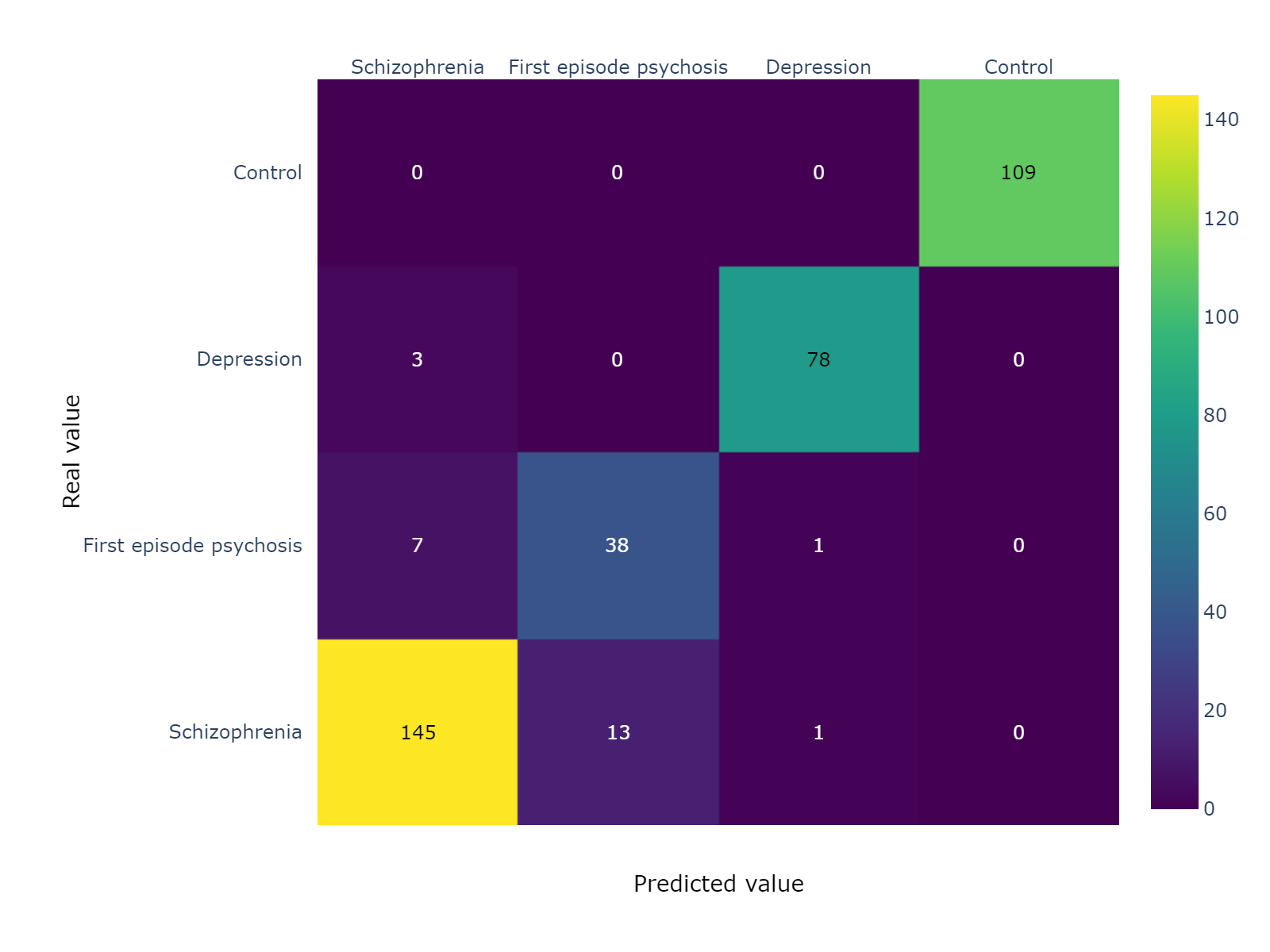 Первичный психотический эпизод часто предшествует шизофрении
17
Примеры признаков (CpG-сайтов) в портативной модели
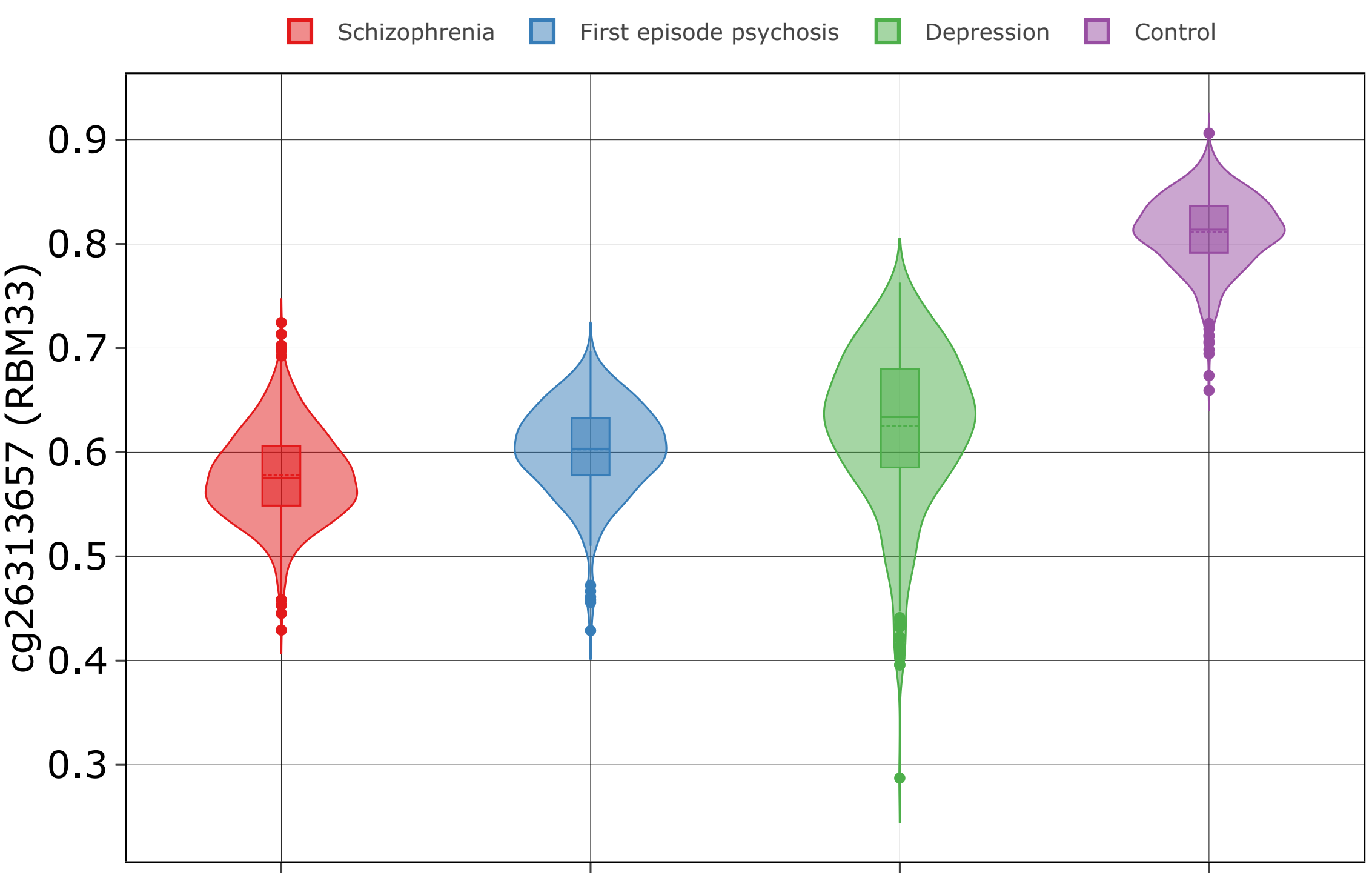 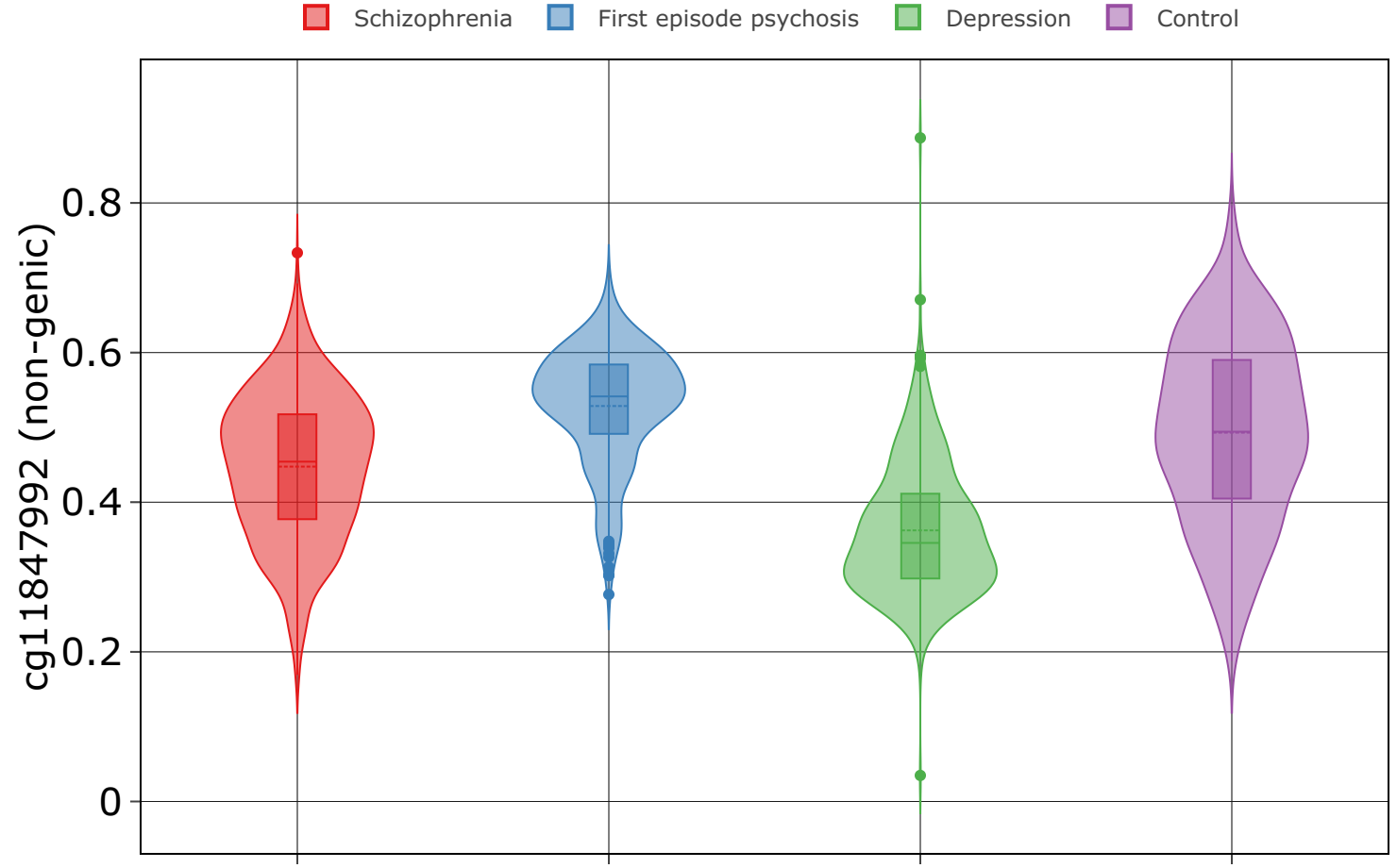 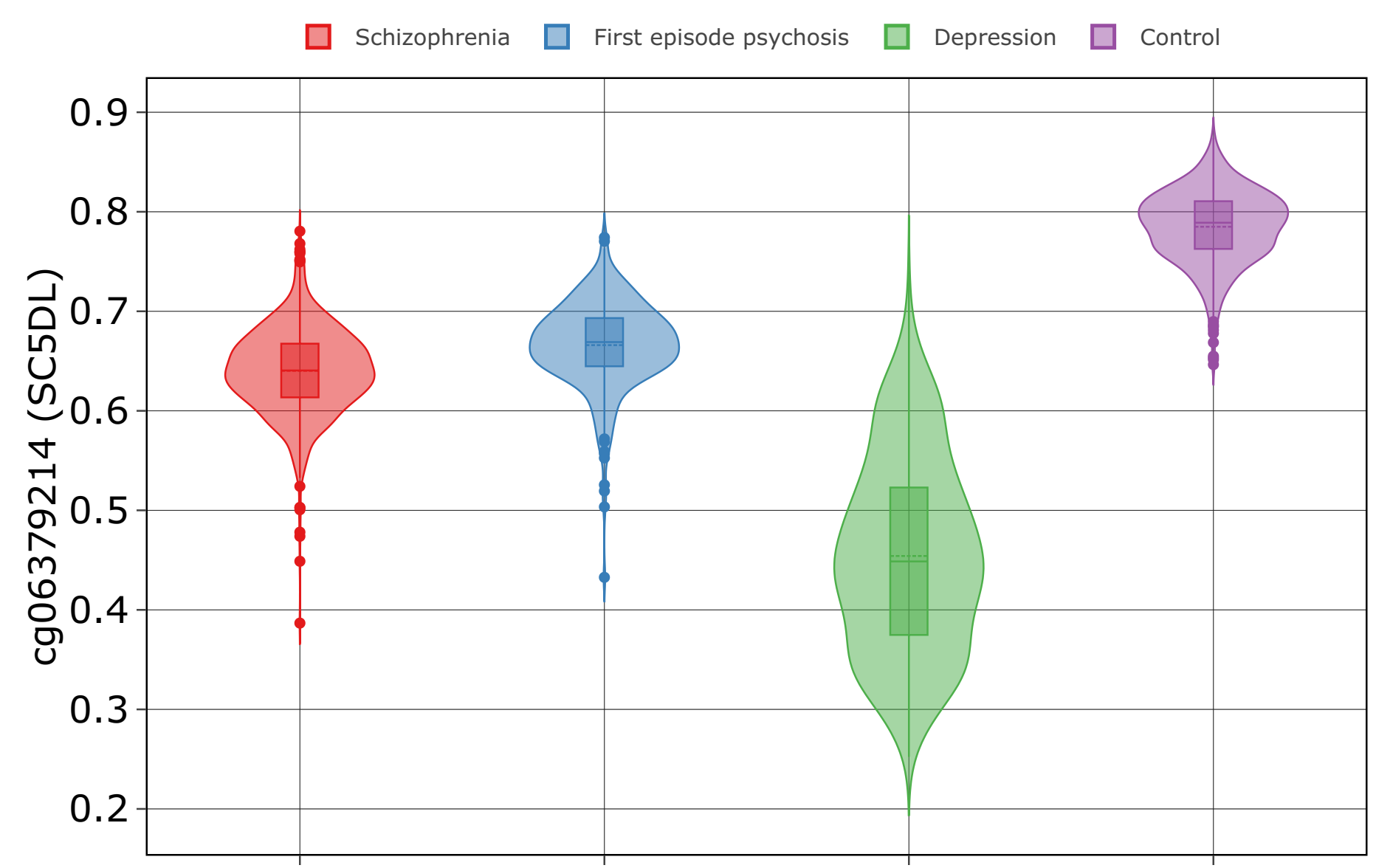 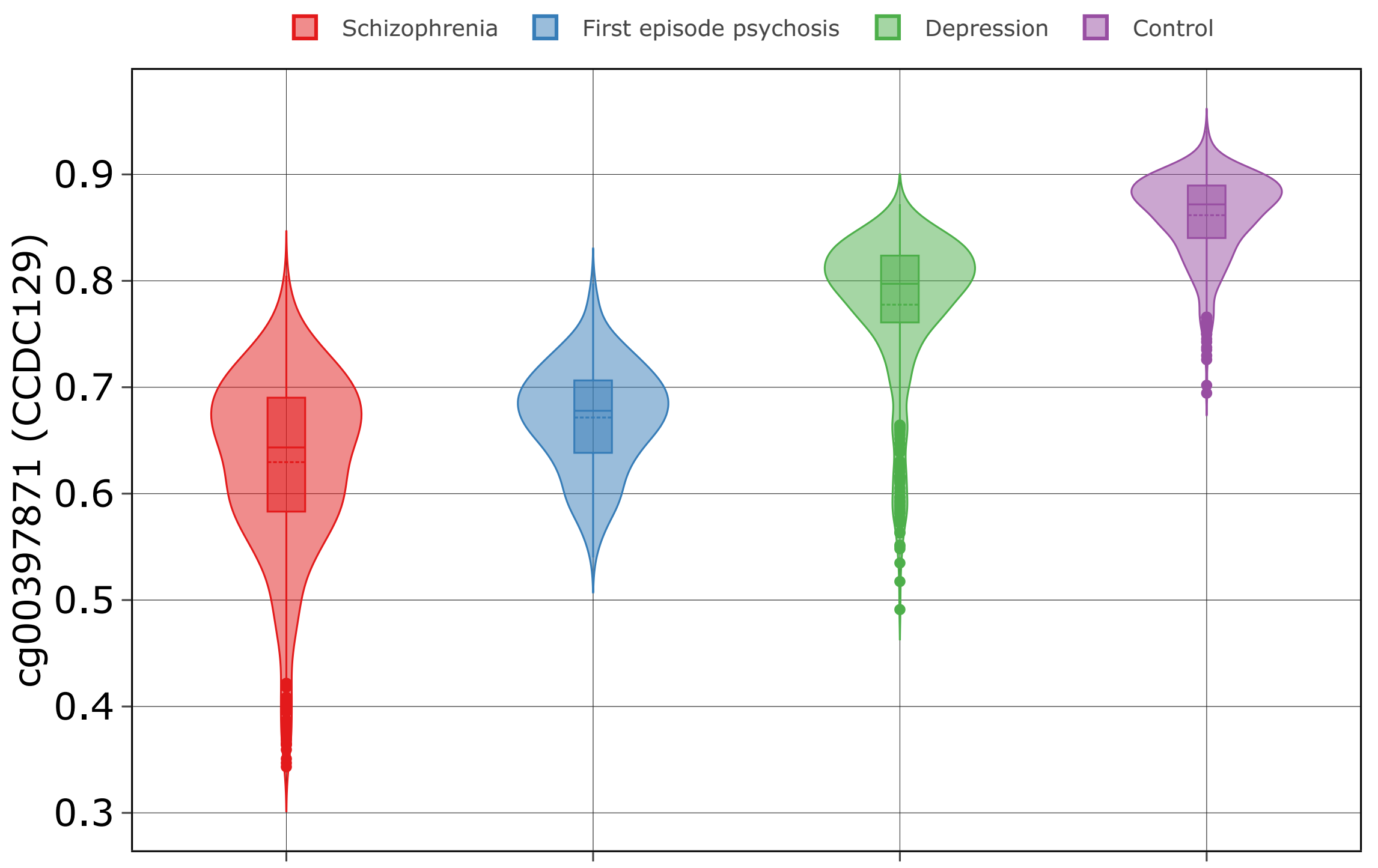 18
План
Описание данных

Мотивация и постановка задачи

Модели, метрики и обучение

XAI
19
Explainable Artificial Intelligence (XAI)
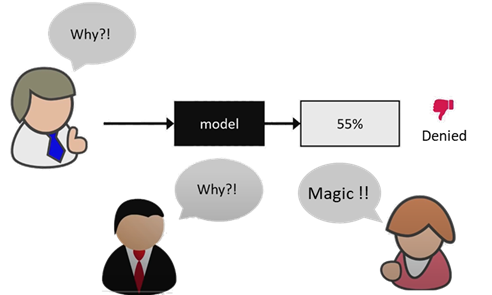 Линейные модели (эпигенетические часы и онлайн-калькуляторы) относительно просто интерпретировать: Чем больше абсолютное значение коэффициента при предикторе, тем данный предиктор важнее
Нелинейные модели часто ассоциируют с черными ящиками
Одно из основных направлений XAI: 
Не только построение модели, способной делать качественные предсказания, но и умение интерпретировать предсказания.
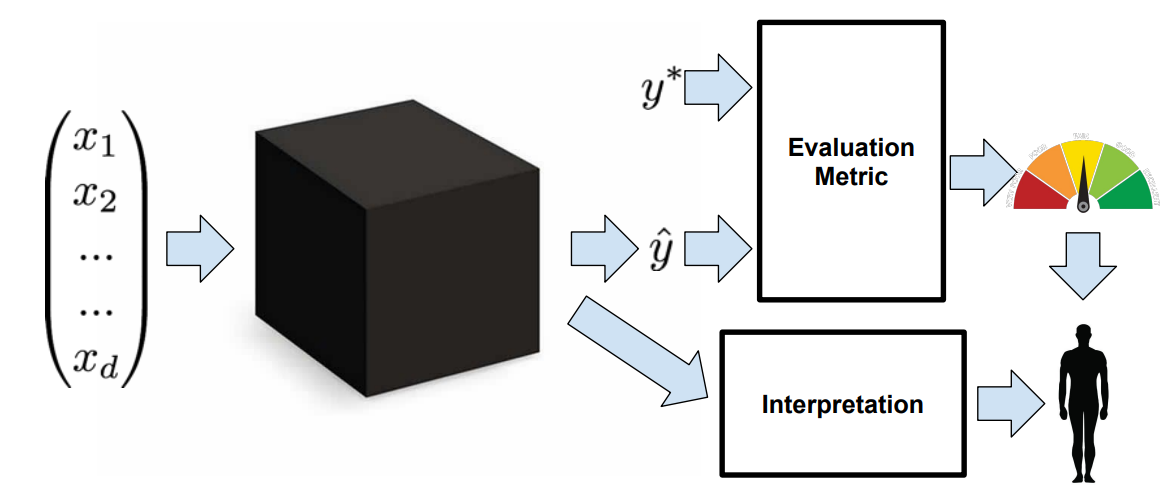 Важность интерпретируемости:
Повышает доверие к модели
Безопасность (обнаружение на ранней стадии проблем с обобщением модели)
Оспоримость (черный ящик невозможно разложить на какие-либо оспоримые элементы)
Аспекты интерпретации:
Для любого конкретного прогноза модели влияние каждого отдельного признака на этот прогноз (локальная объяснимость)
Влияние каждого признака на большое количество возможных прогнозов (глобальная объяснимость)
[1] Lipton, Z. arXiv:1606.03490 (2016)
[2] Poursabzi-Sangdeh, F. arXiv:1802.07810 (2018)
[3] Hase, P., Bansal, M. arXiv:2005.01831 (2020)
20
XAI: SHAP (SHapley Additive exPlanations)
SHAP – метод интерпретации моделей машинного обучения, основанный на векторе Шепли (принципе из теории игр для определения вклада каждого игрока в успешный исход)
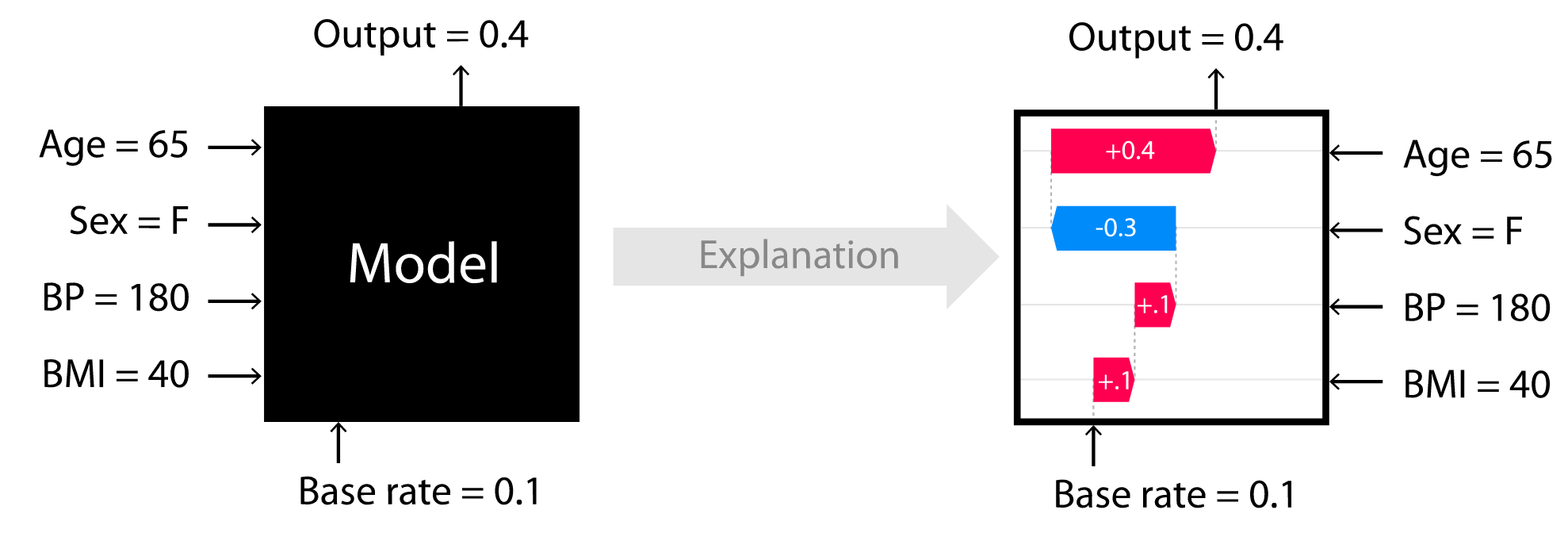 SHAP–значения показывают, насколько данное конкретное значение признака изменило предсказание модели по сравнению с предсказанием при некотором базовом значении этого признака.
SHAP–значения имеют локальную и глобальную интерпретируемость
Рассматриваются все возможные прогнозы экземпляра с использованием всех возможных комбинаций входных данных
Для оценки важности признака происходит оценка предсказаний модели с и без данного признака
[1] Lundberg, S., Lee, S. arXiv:1705.07874 (2017)
[2] https://github.com/slundberg/shap
21
SHAP: Глобальная интерпретируемость
Глобальное влияние CpG-сайтов на вероятности классов, предсказываемых моделью:
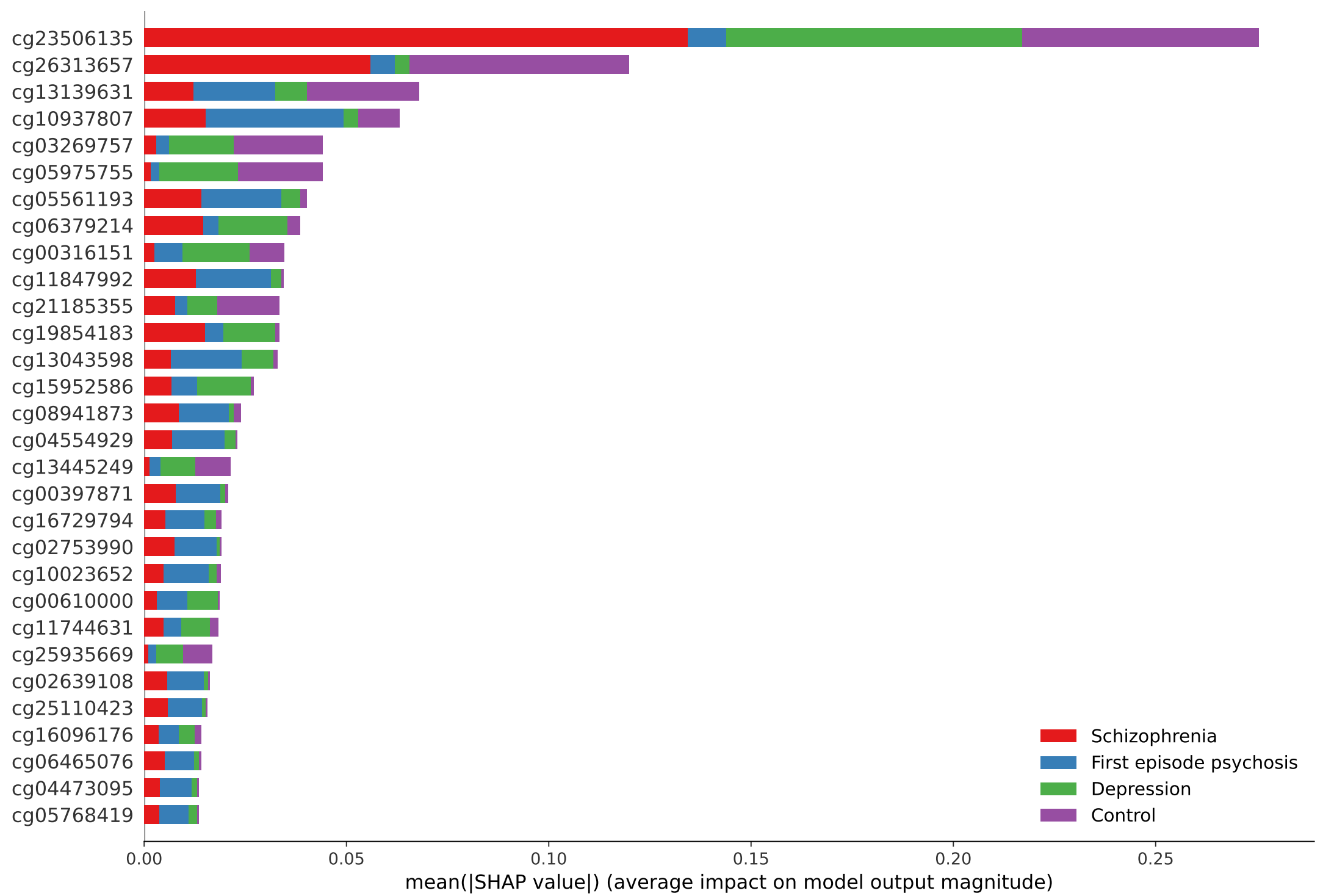 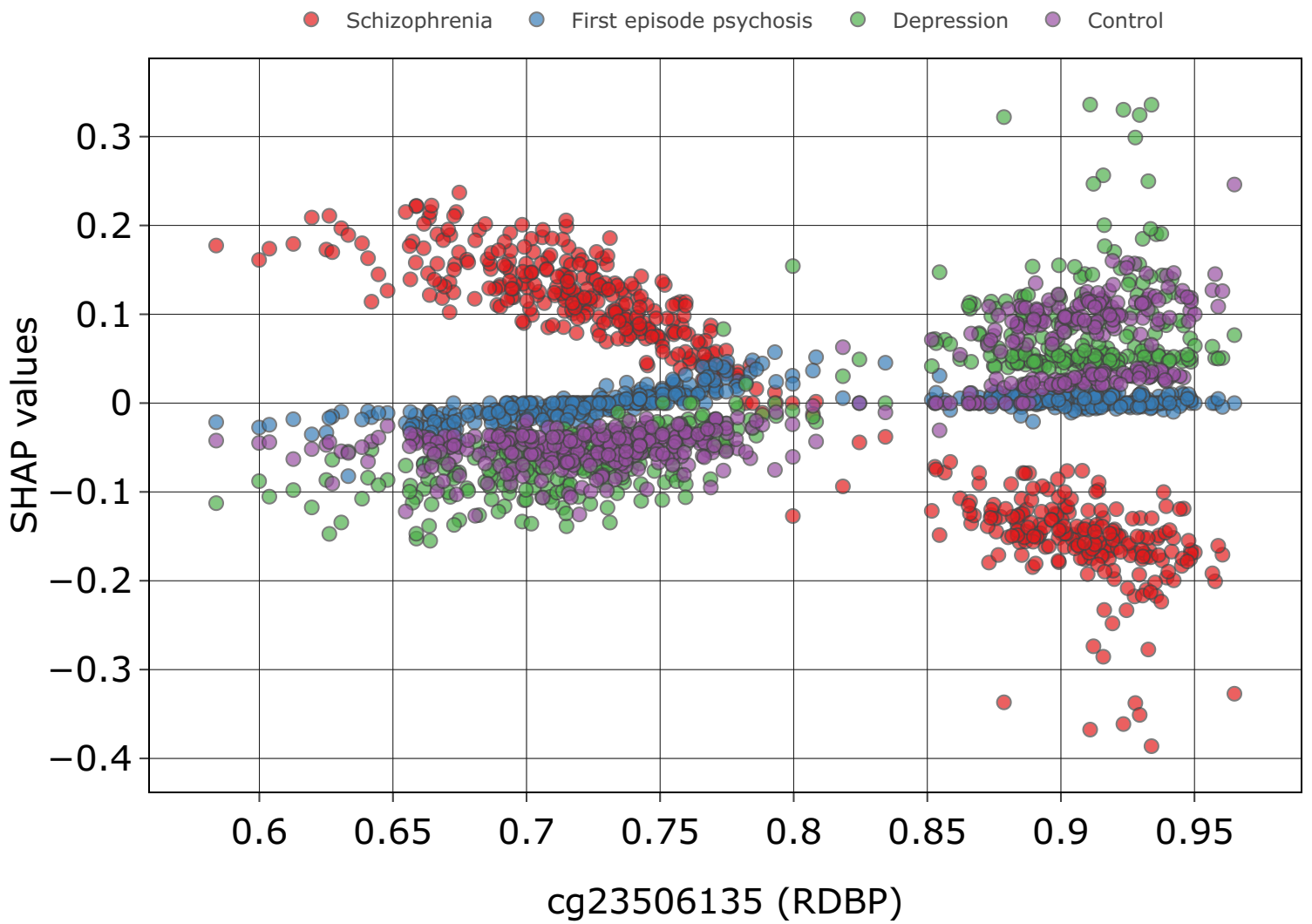 сg23506135 (1-й в списке) оказывает большое влияние на вероятности предсказать классы Schizophrenia, Depression, Control
сg26313657 (2-й в списке) оказывает большое влияние на вероятности предсказать классы Schizophrenia, Control
сg13139631 (3-й в списке) оказывает большое влияние на вероятности предсказать классы First Episode Psychosis, Control
сg10937807 (4-й в списке) оказывает большое влияние на вероятность предсказать класс First Episode Psychosis
…
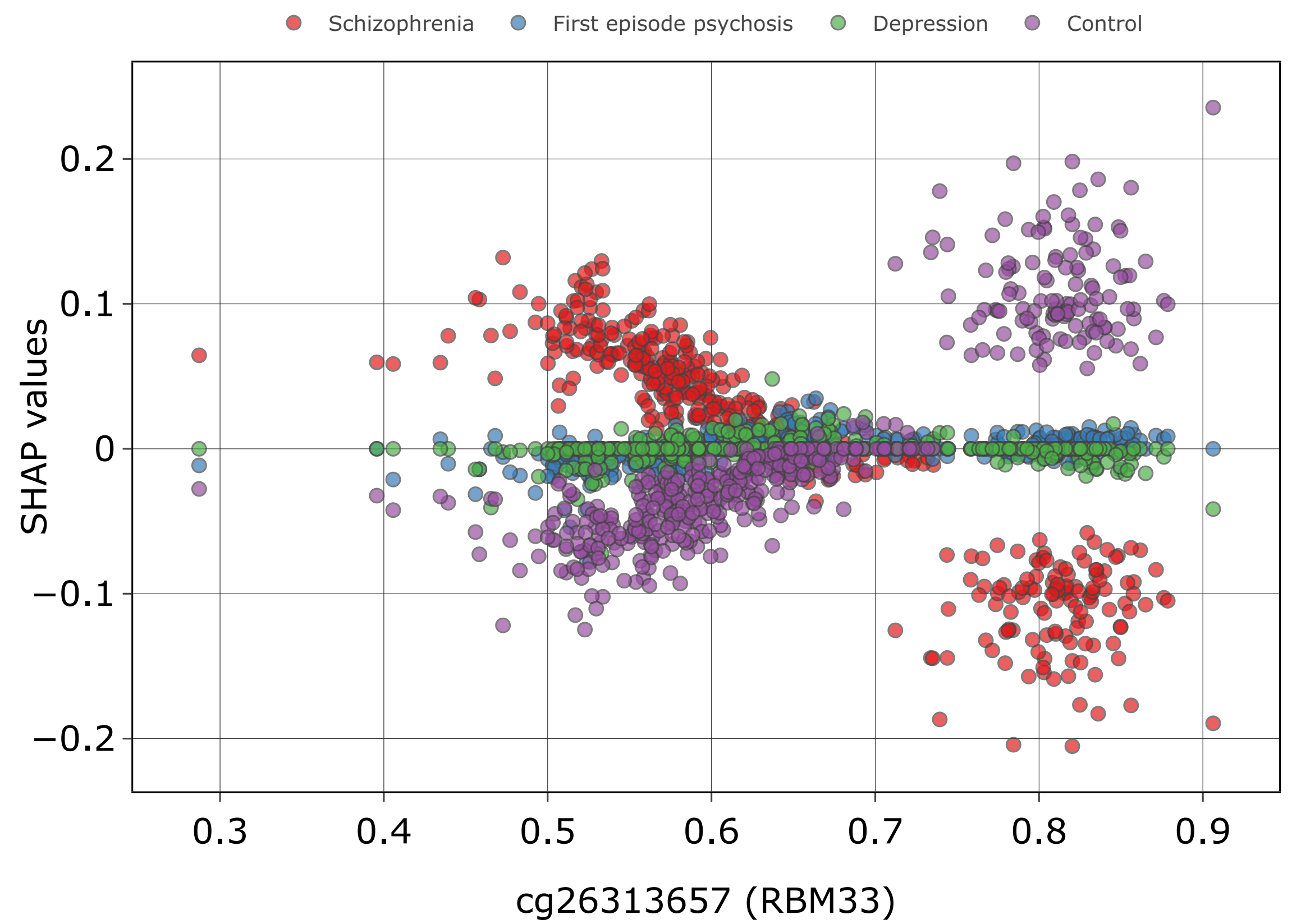 22
SHAP: Глобальная интерпретируемость
Каждая точка – это SHAP-значение CpG-сайта для конкретного субъекта
Чем толще линия – тем больше таких точек наблюдения (распределение для каждого CpG-сайта)
Цвет обозначает относительные значения признаков (уровень метилирования CpG-сайтов)
CpG-сайты отсортированы по важности для конкретного класса
Schizophrenia
First Episode Psychosis
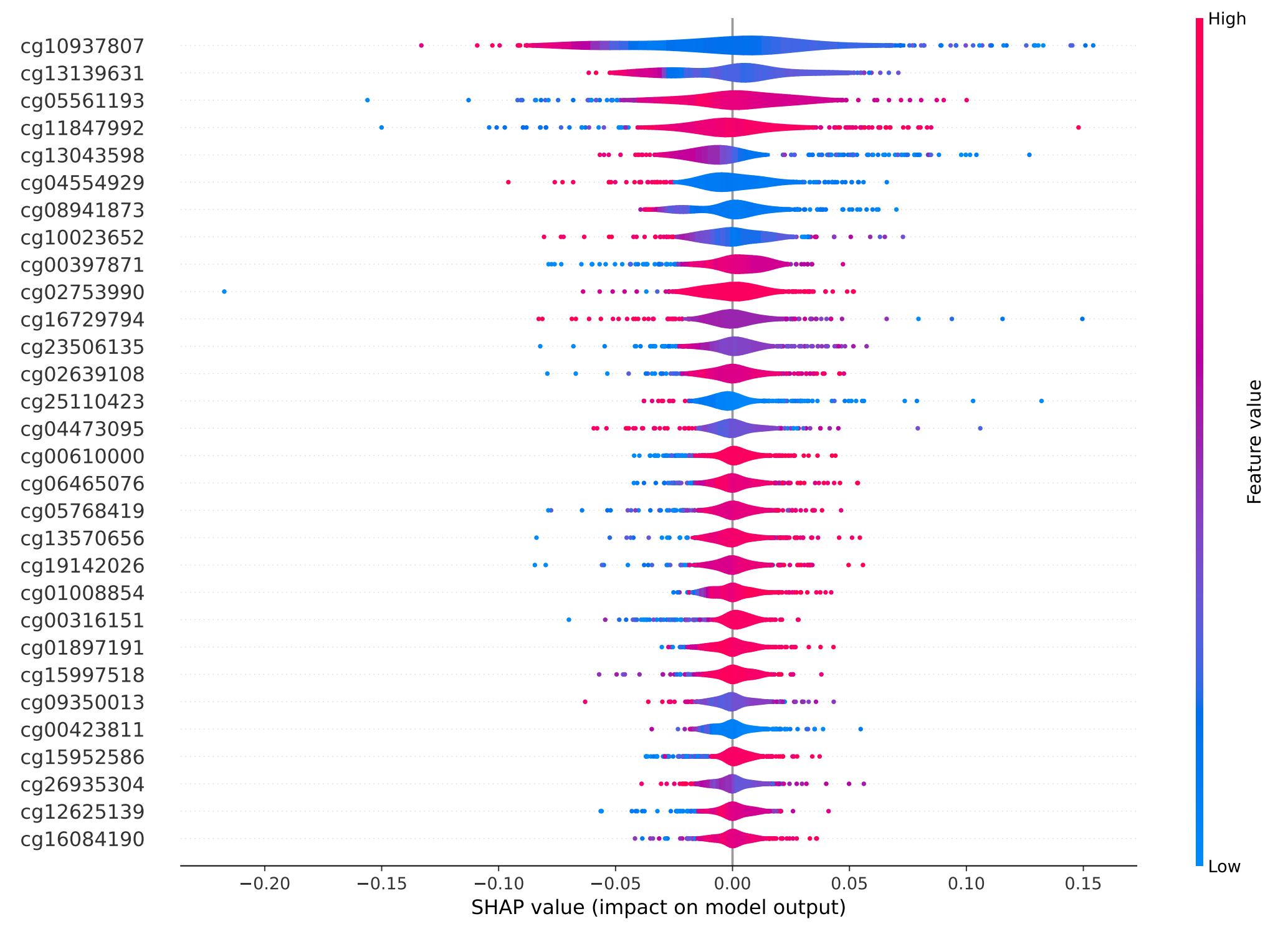 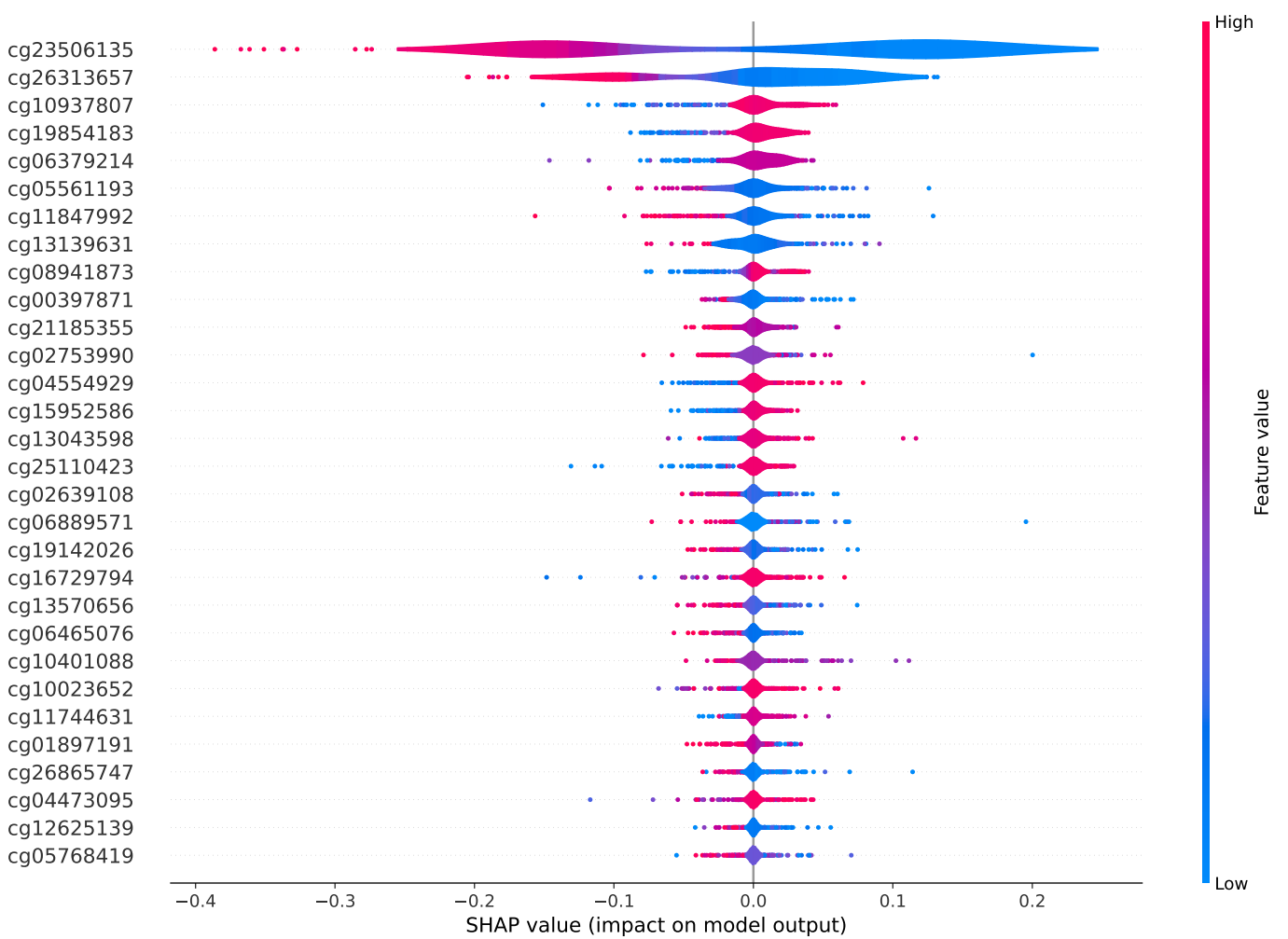 23
SHAP: Глобальная интерпретируемость
Каждая точка – это SHAP-значение CpG-сайта для конкретного субъекта
Чем толще линия – тем больше таких точек наблюдения (распределение для каждого CpG-сайта)
Цвет обозначает относительные значения признаков (уровень метилирования CpG-сайтов)
CpG-сайты отсортированы по важности для конкретного класса
Depression
Control
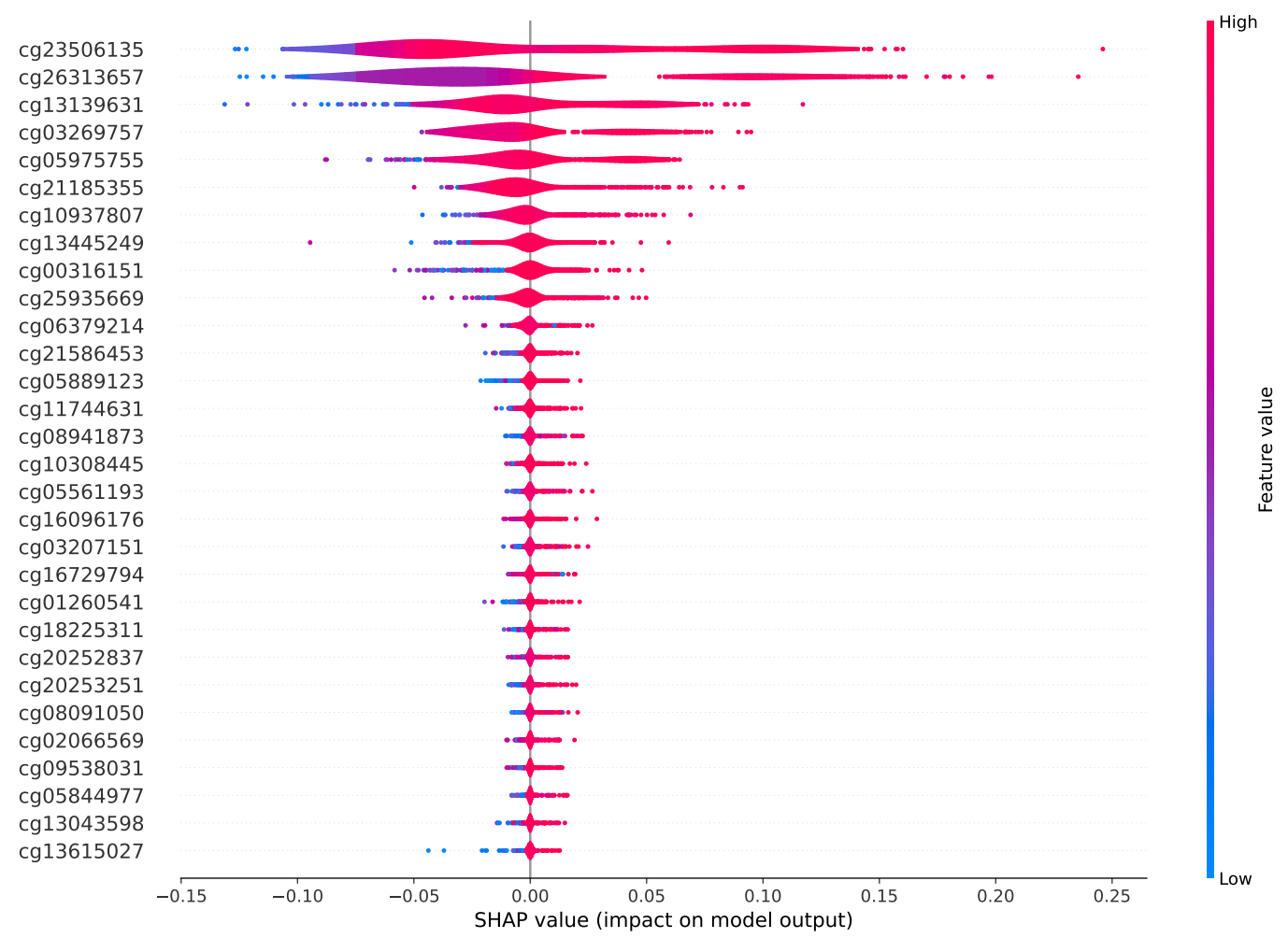 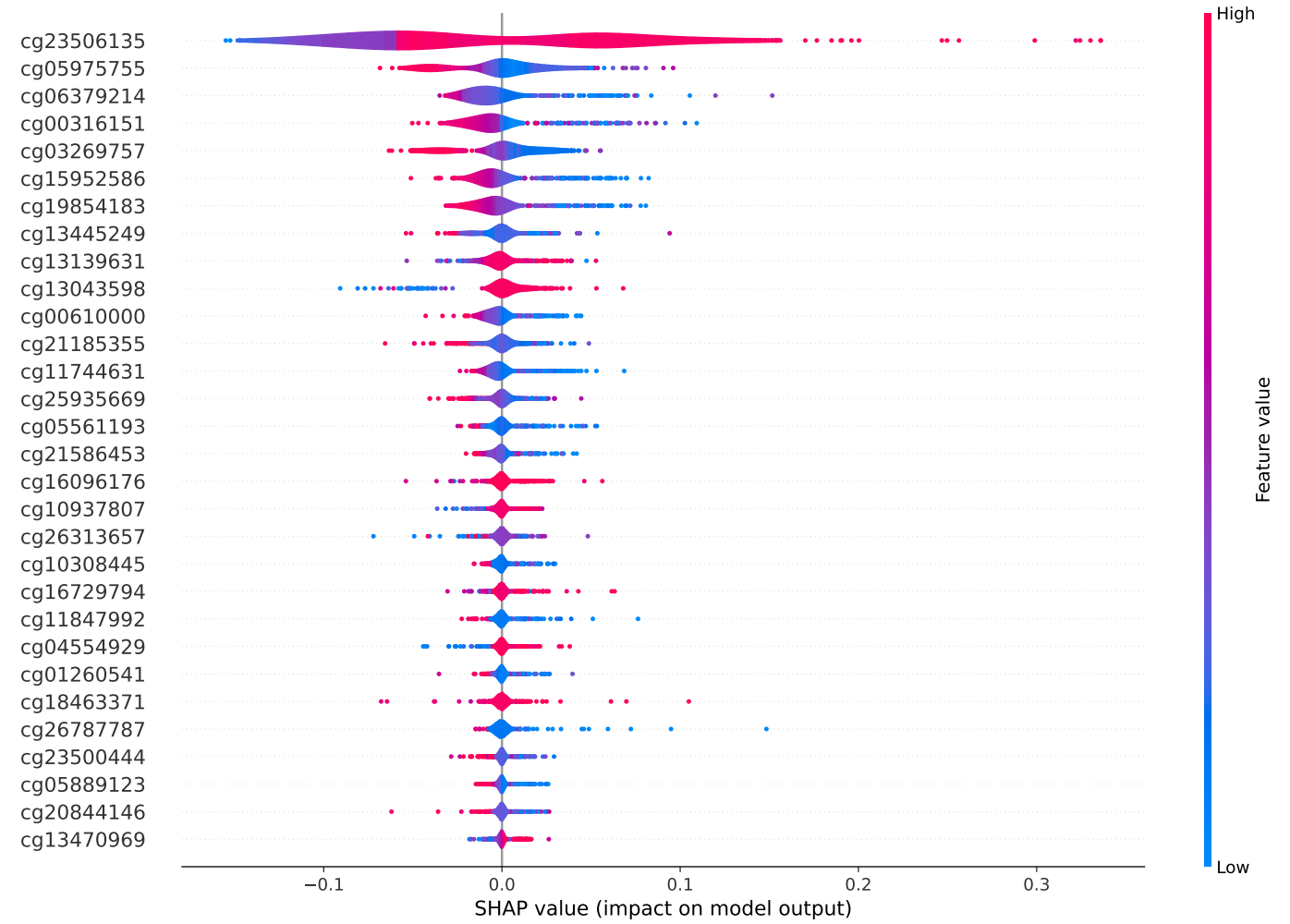 24
SHAP: Локальная интерпретируемость
Влияние CpG-сайтов на вероятности классов для конкретного субъекта с Schizophrenia
First Episode Psychosis
Schizophrenia
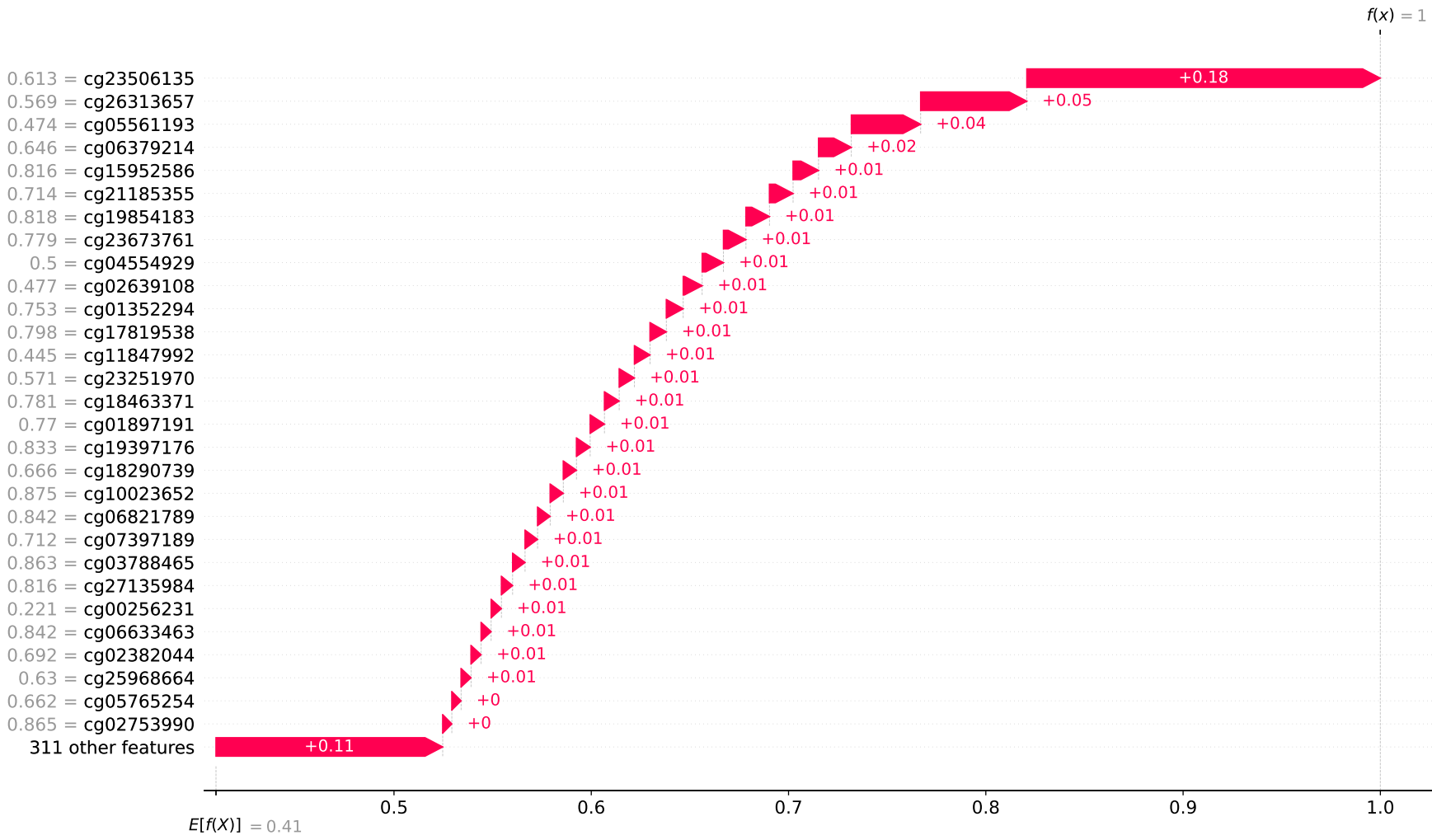 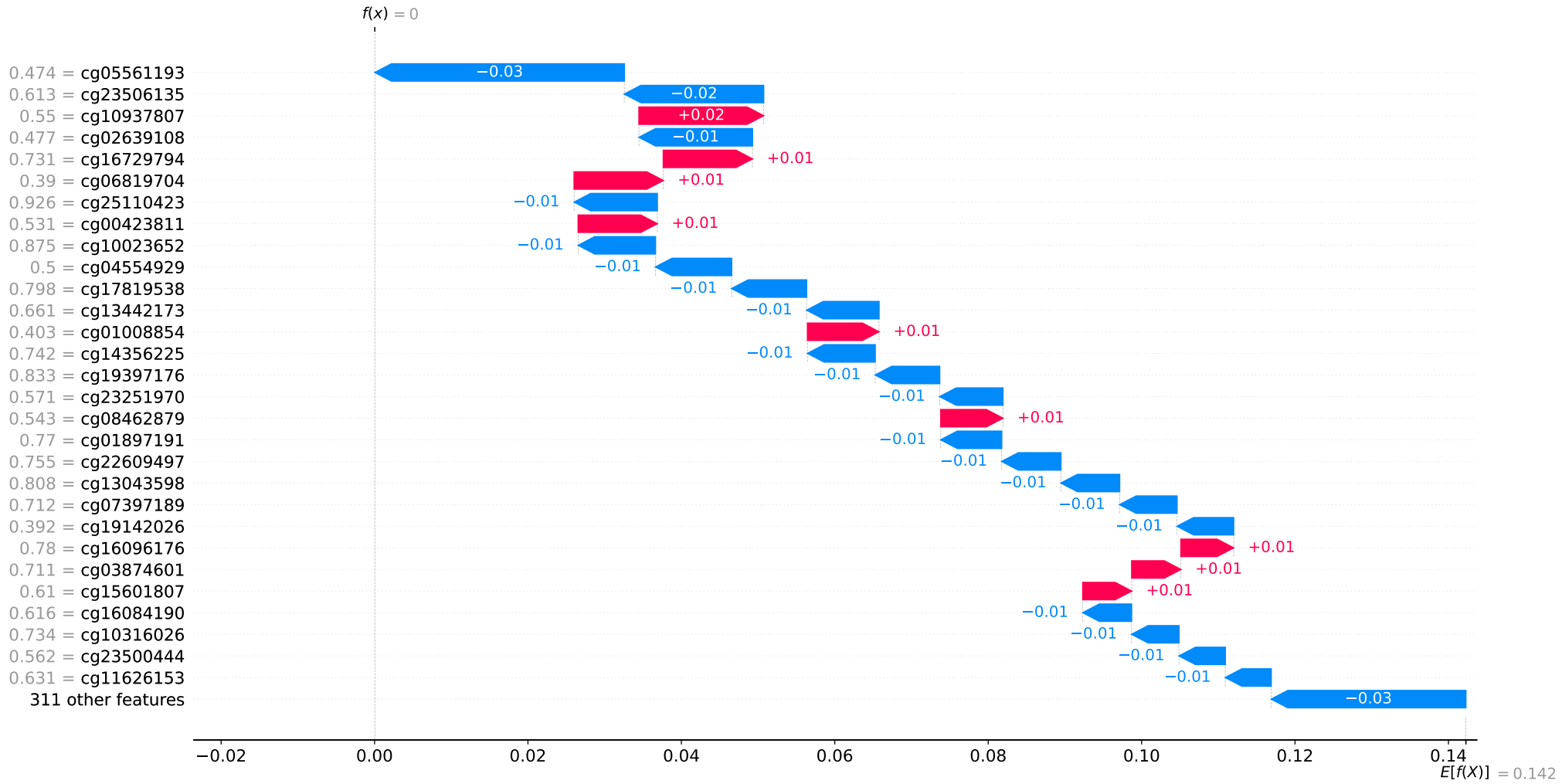 Depression
Control
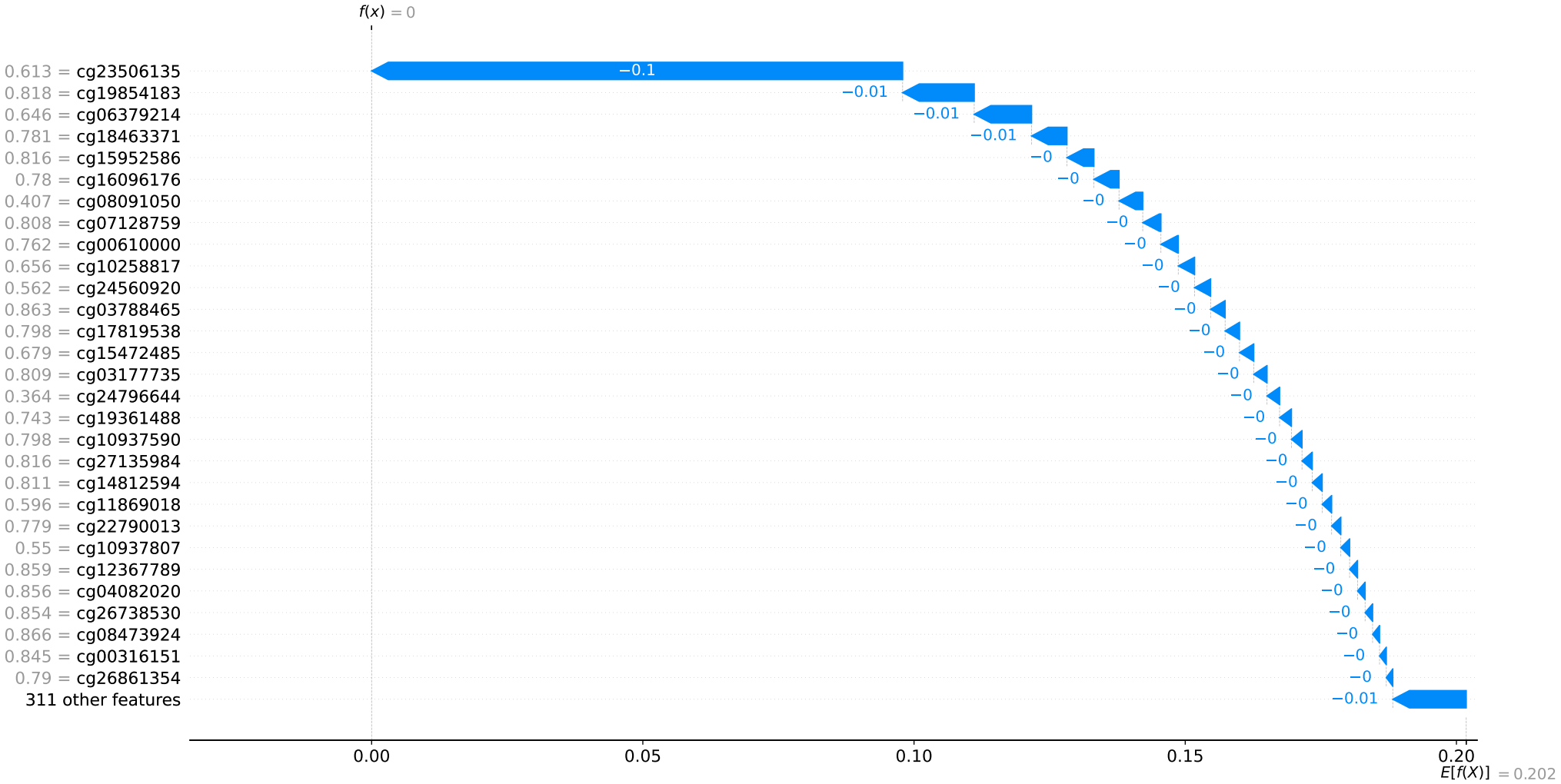 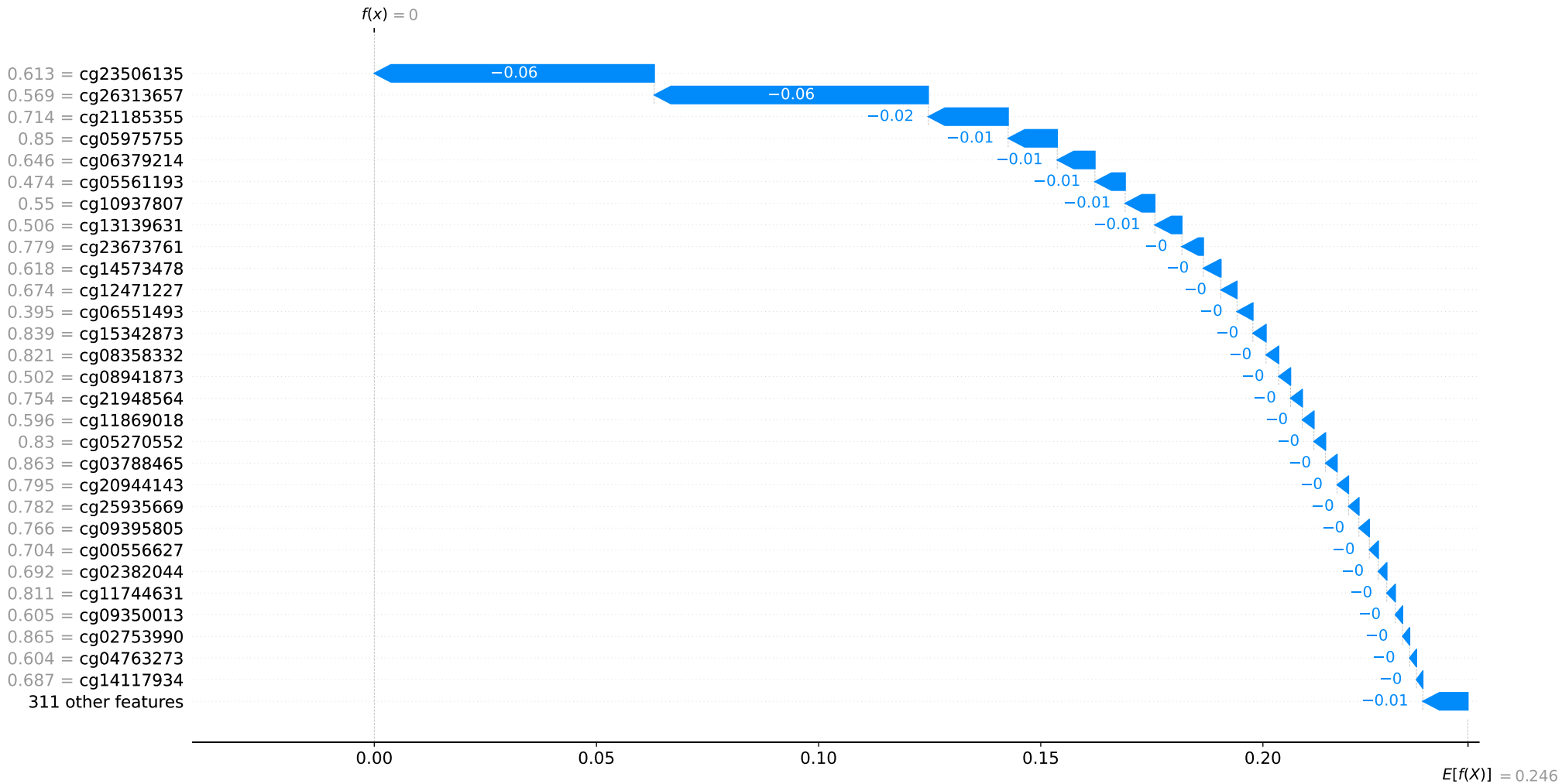 25
SHAP: Локальная интерпретируемость
Влияние CpG-сайтов на вероятности классов для конкретного субъекта с First Episode Psychosis
Schizophrenia
First Episode Psychosis
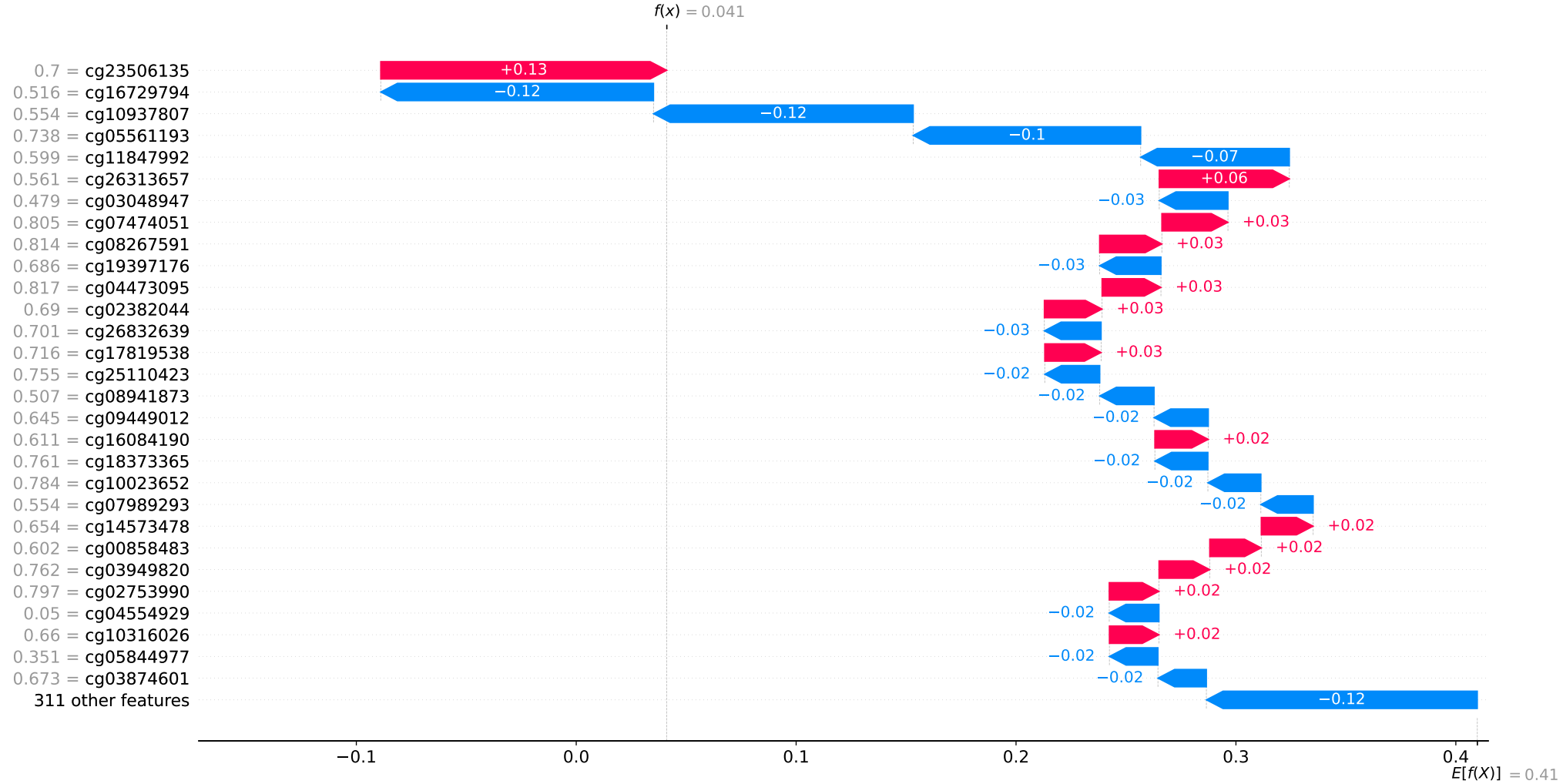 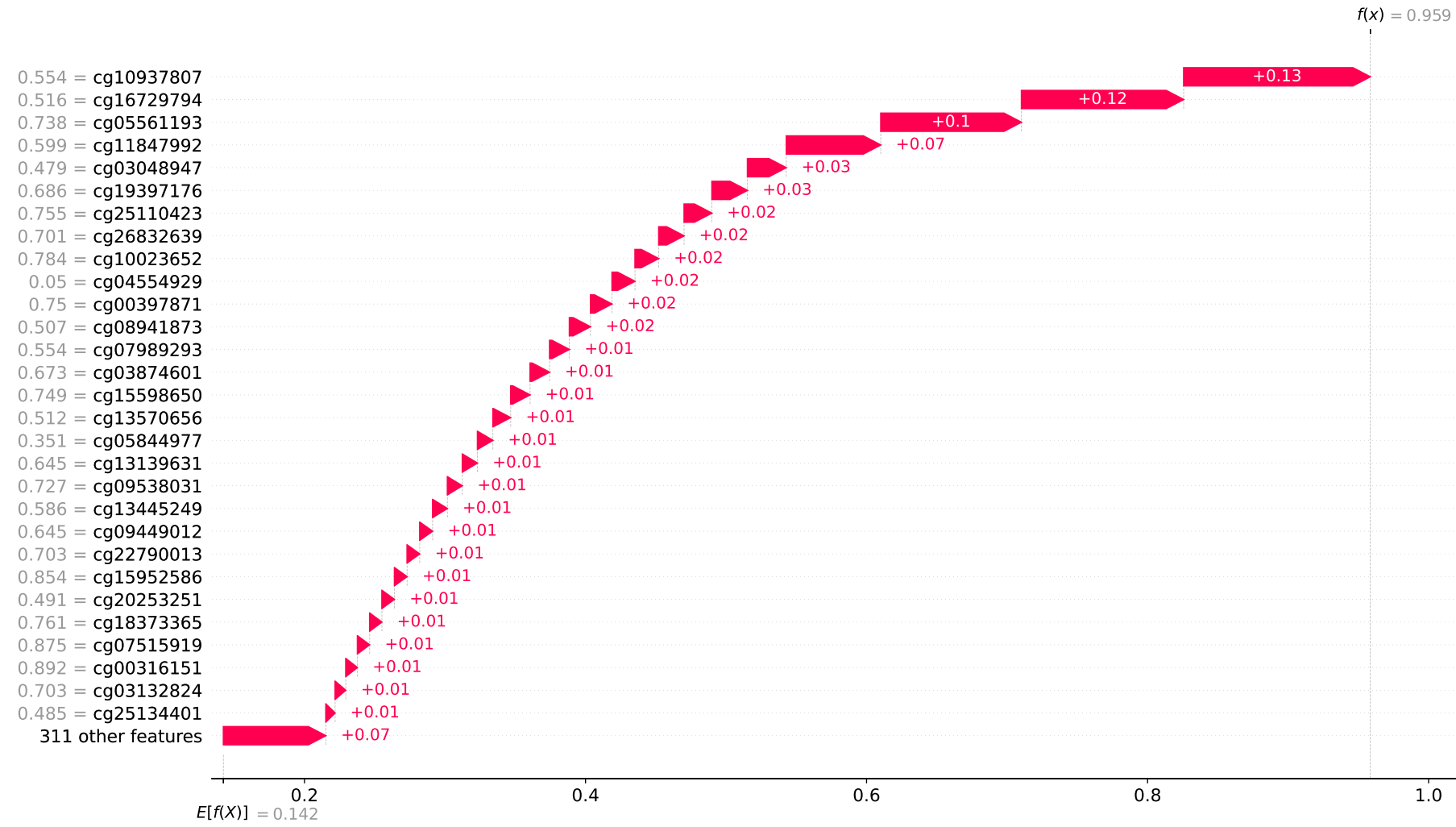 Depression
Control
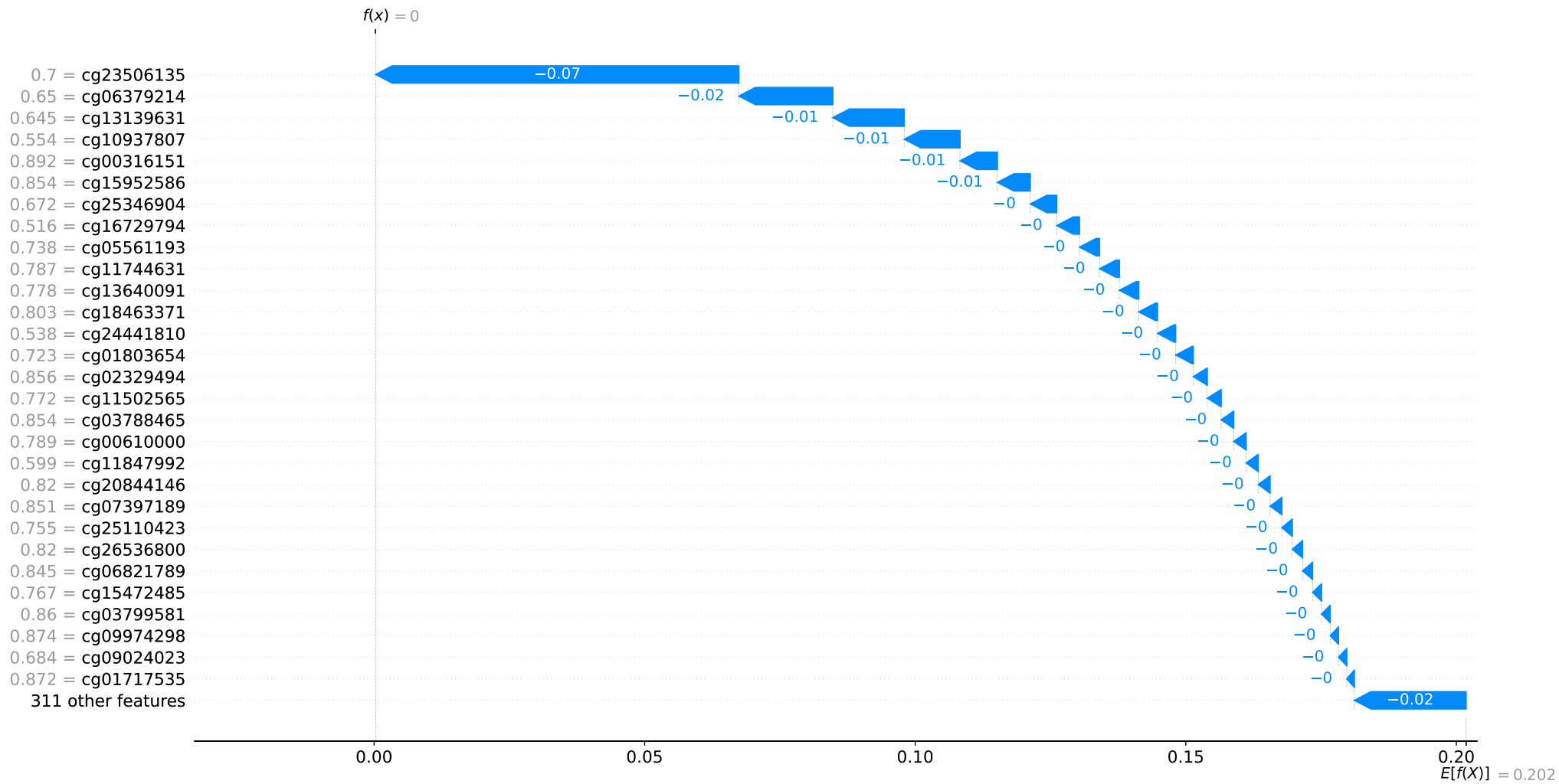 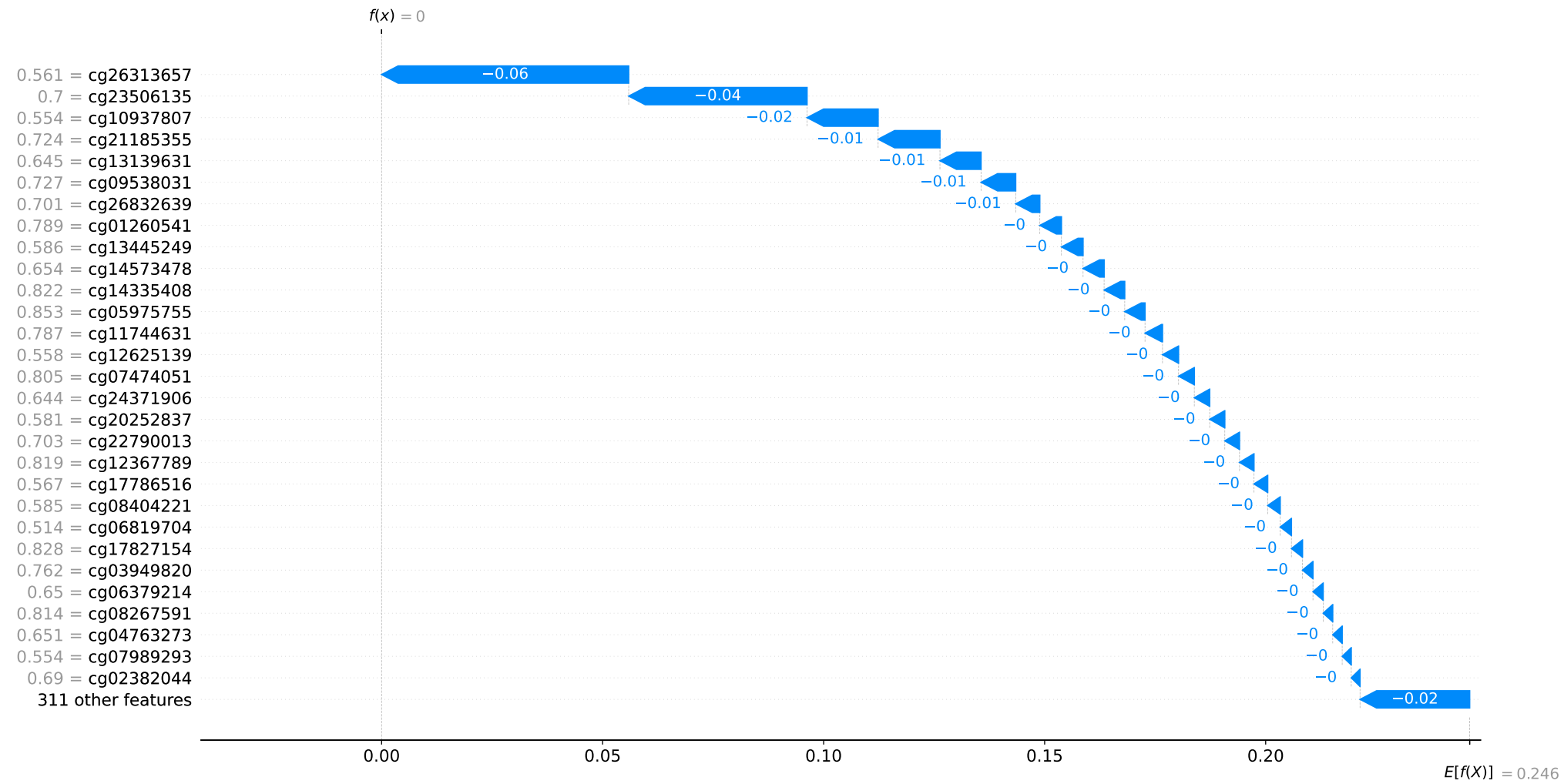 26
SHAP: Локальная интерпретируемость
Влияние CpG-сайтов на вероятности классов для конкретного субъекта с Depression
First Episode Psychosis
Schizophrenia
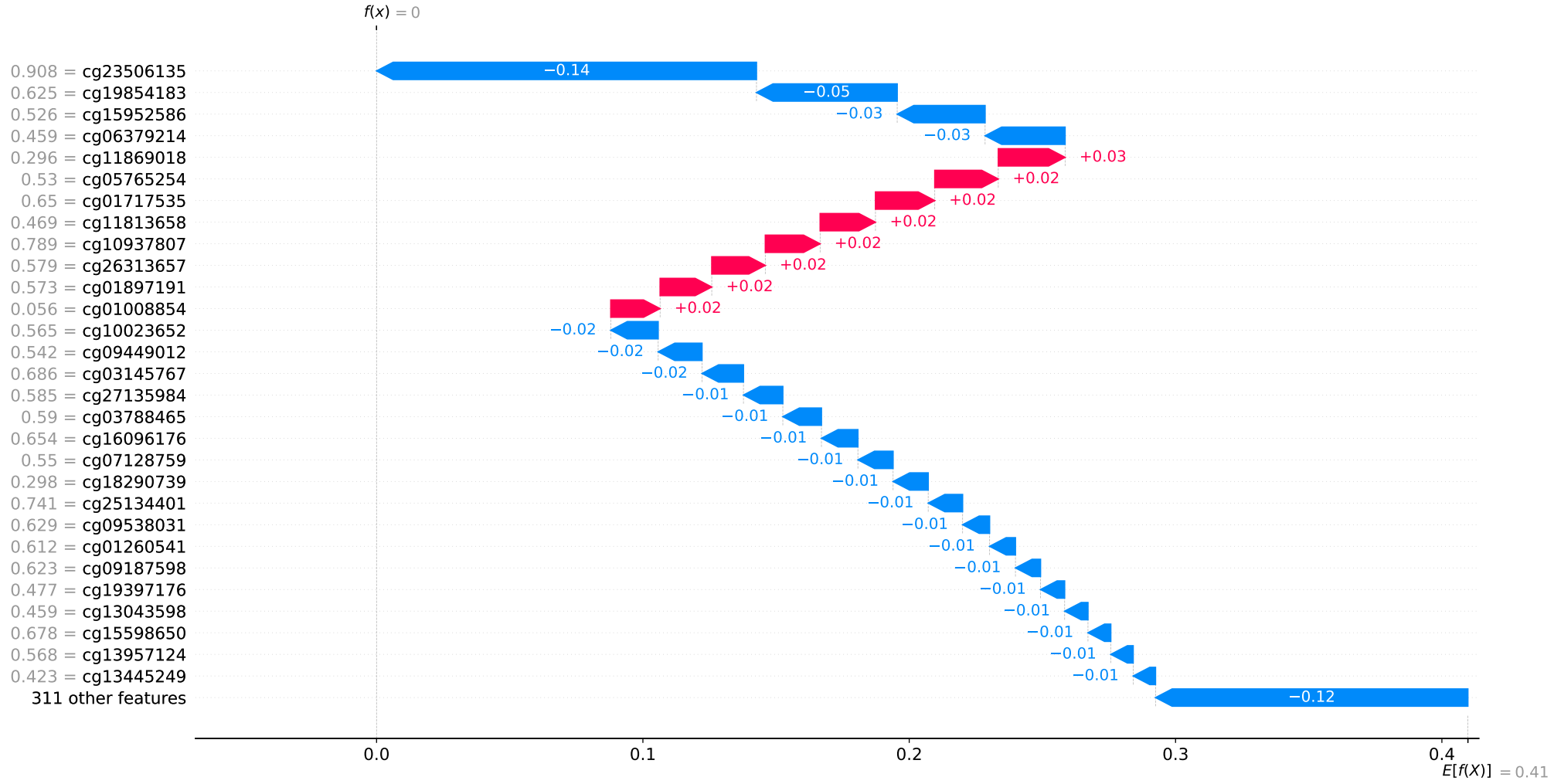 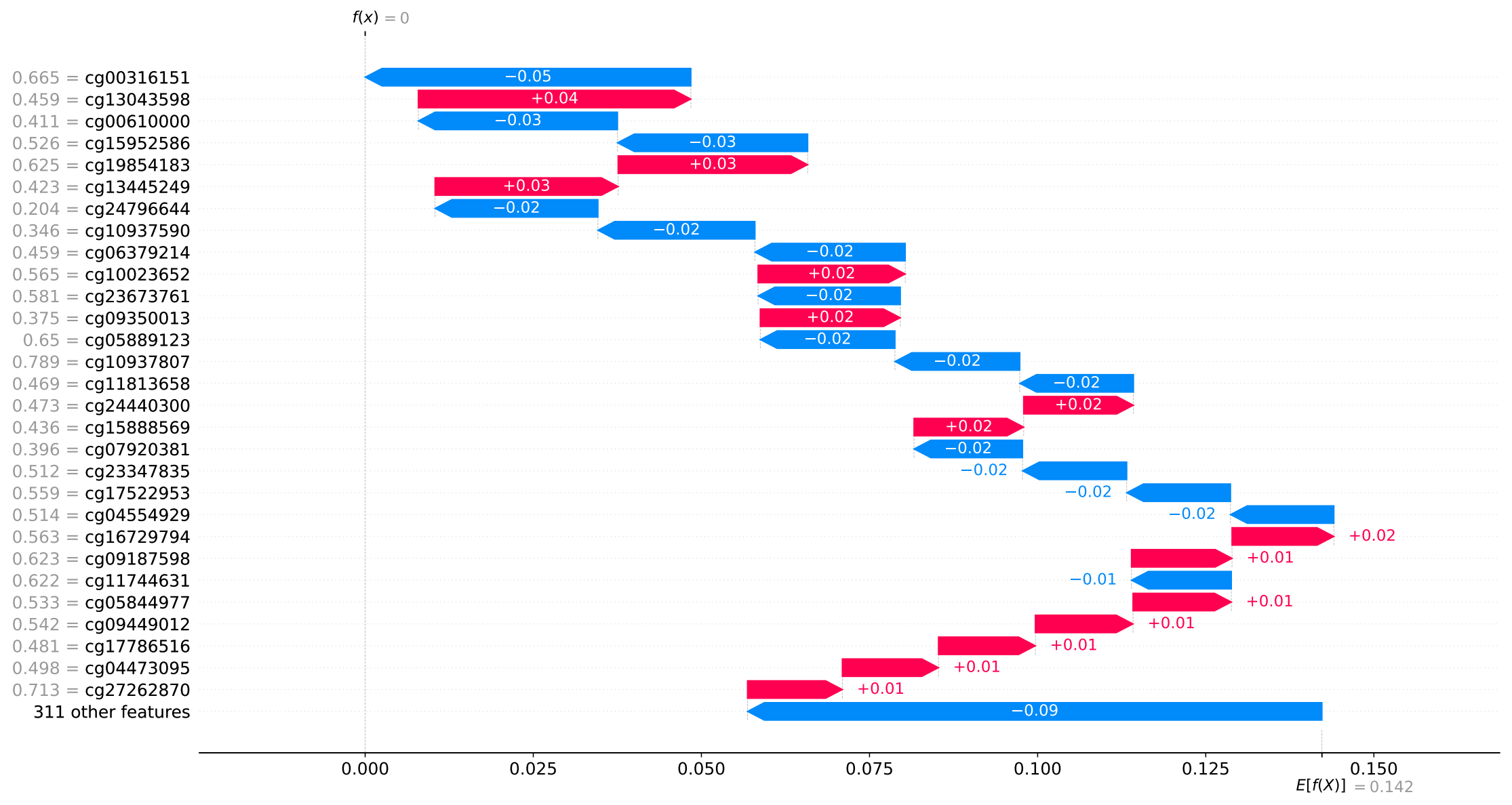 Depression
Control
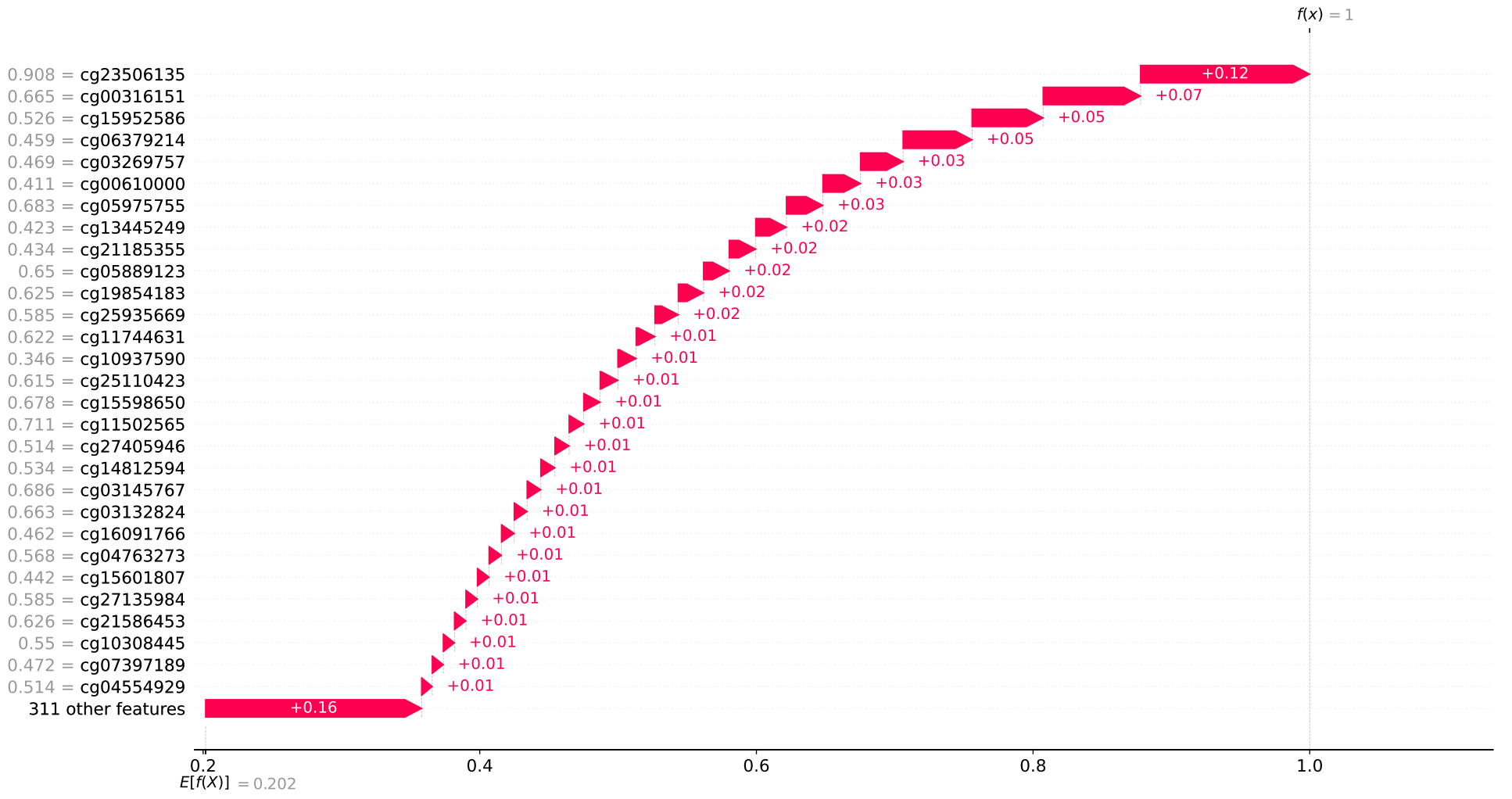 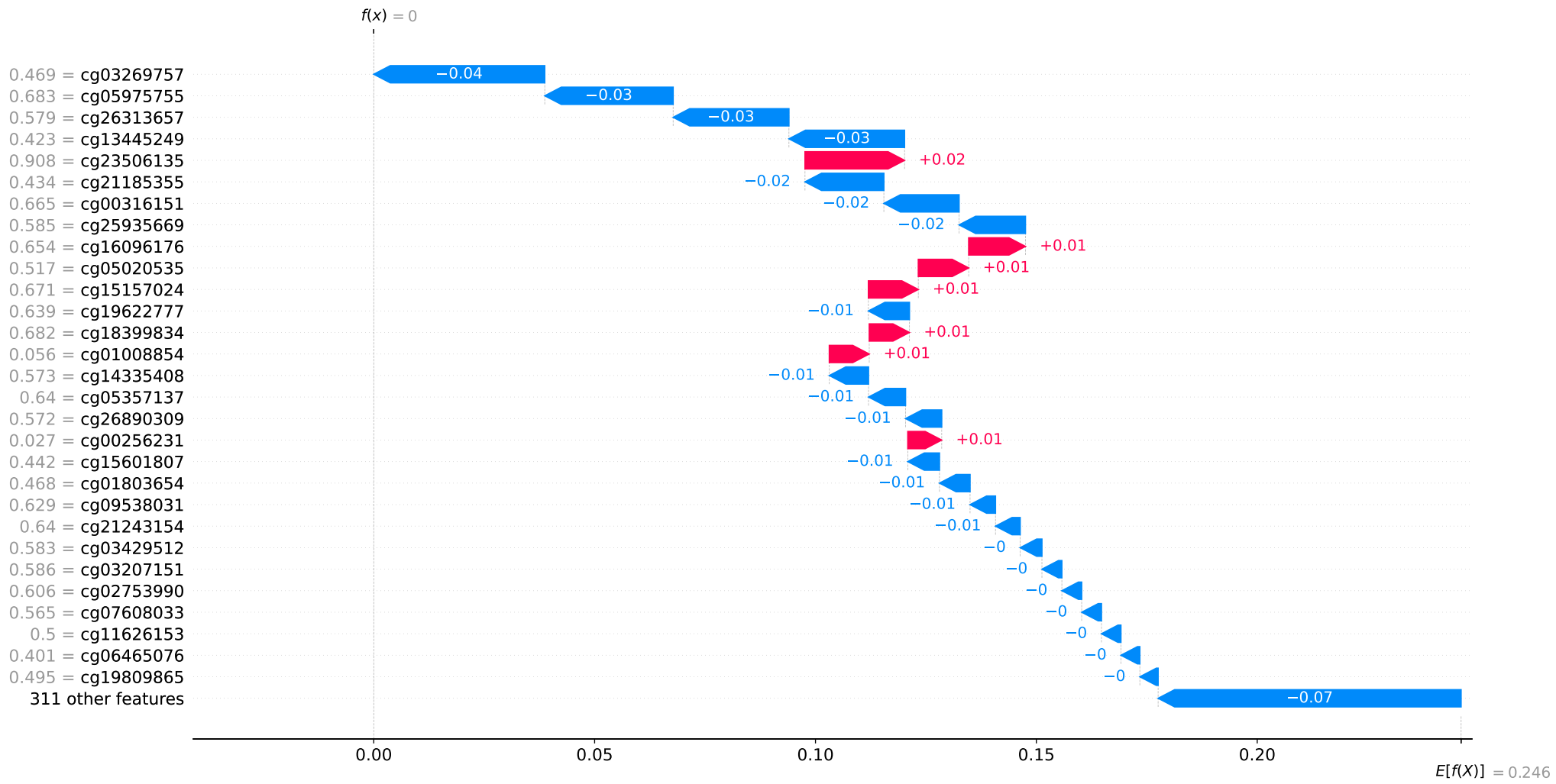 27
SHAP: Локальная интерпретируемость
Влияние CpG-сайтов на вероятности классов для конкретного субъекта с Control
First Episode Psychosis
Schizophrenia
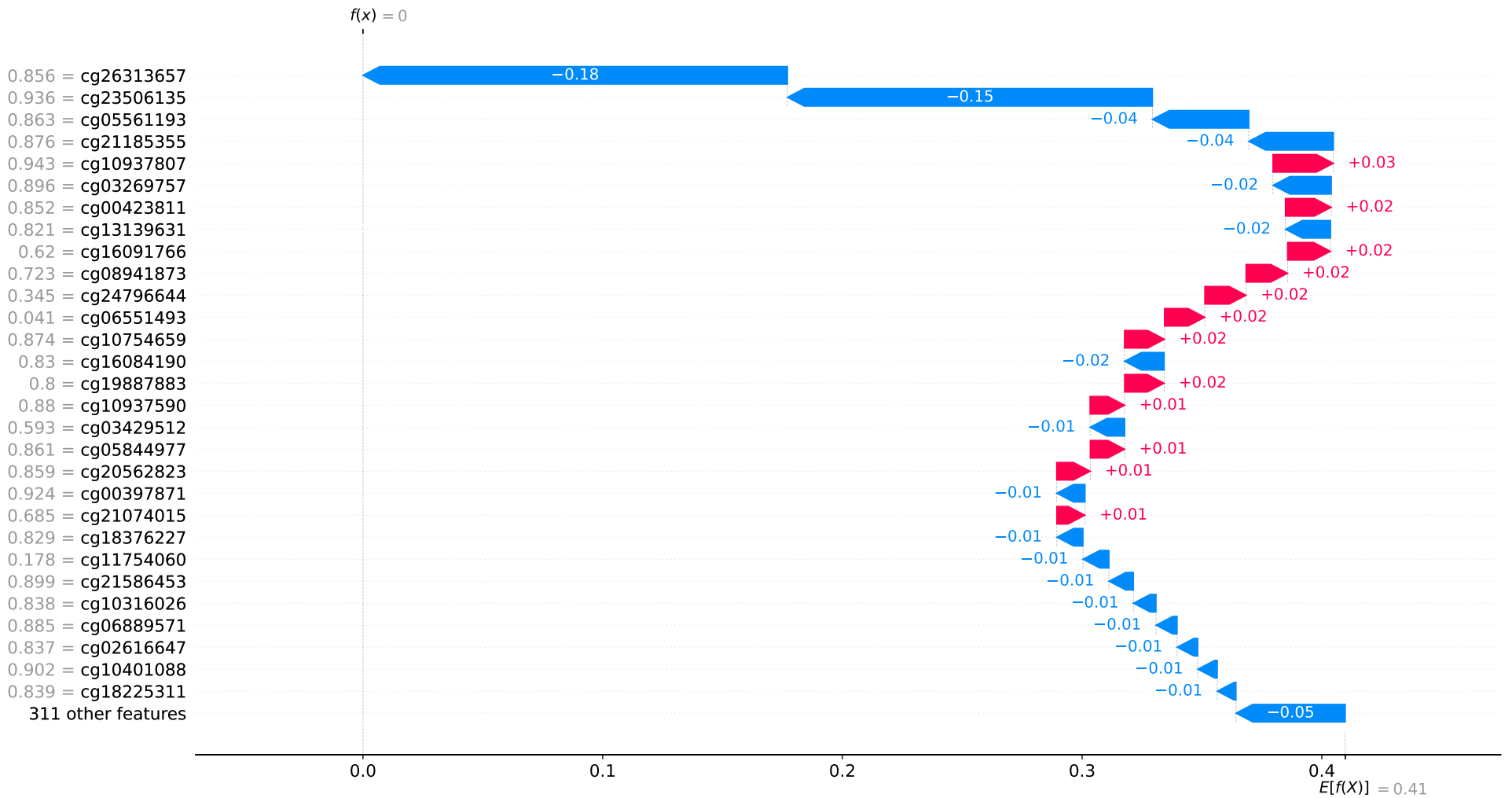 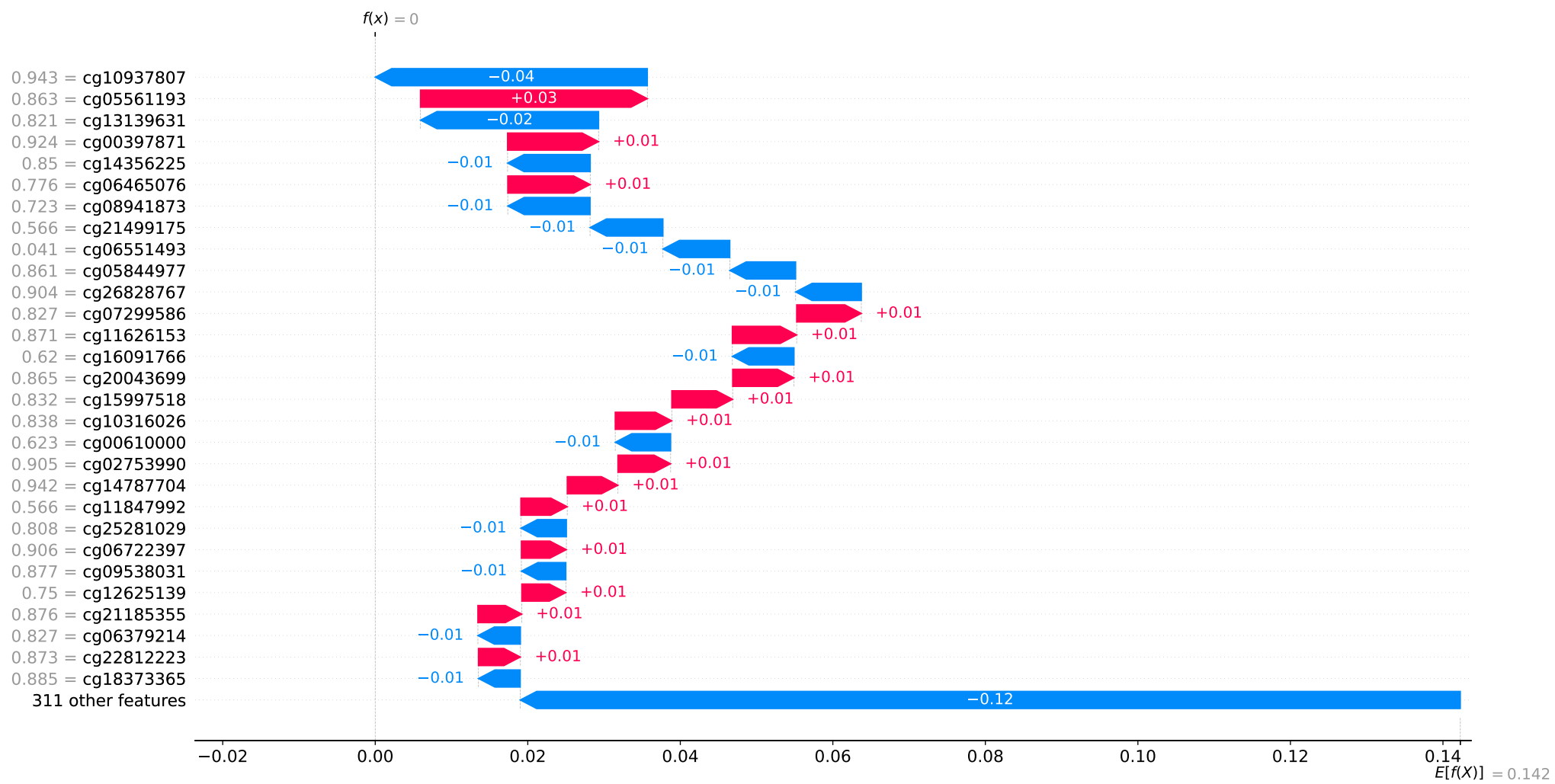 Depression
Control
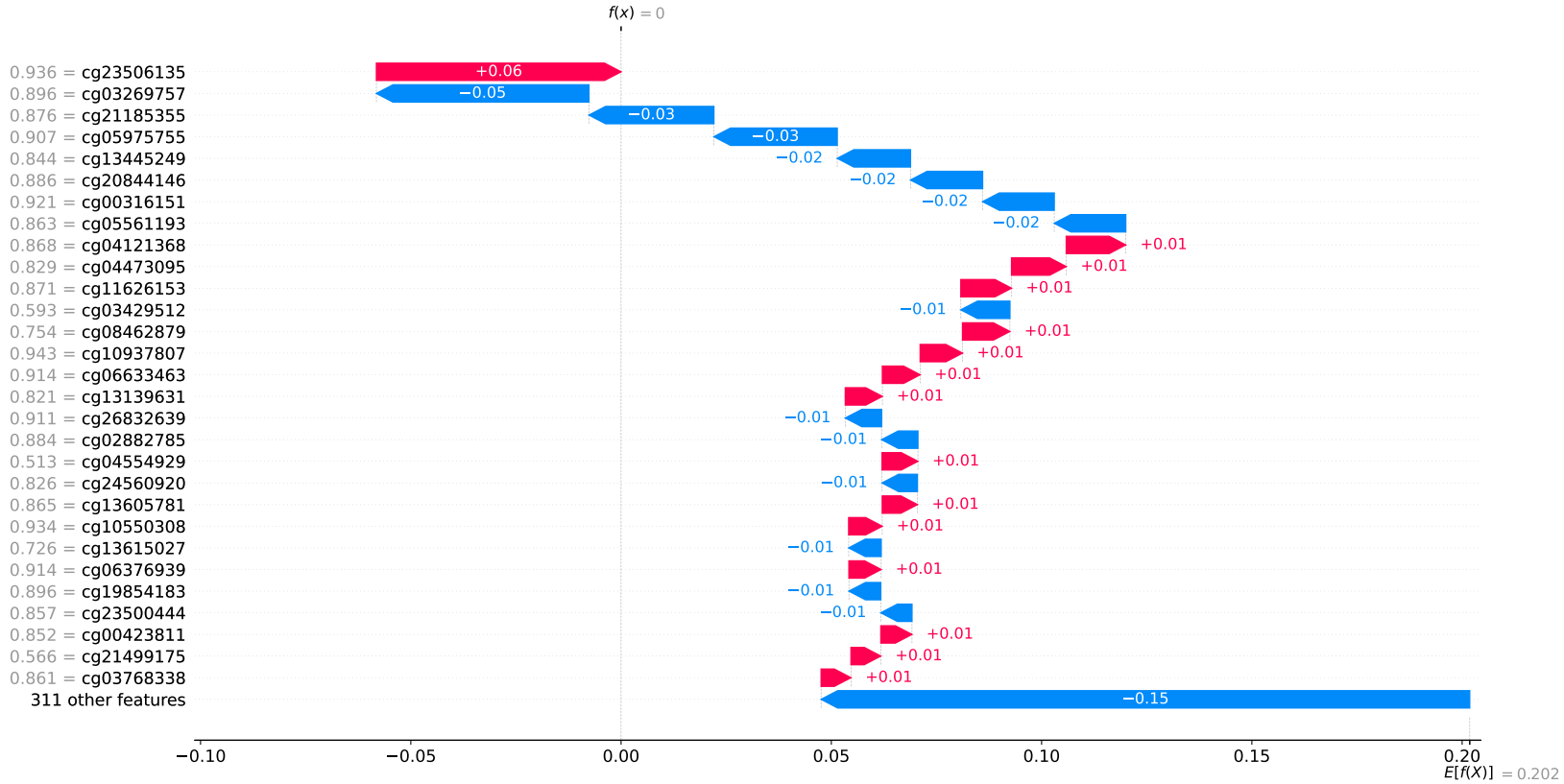 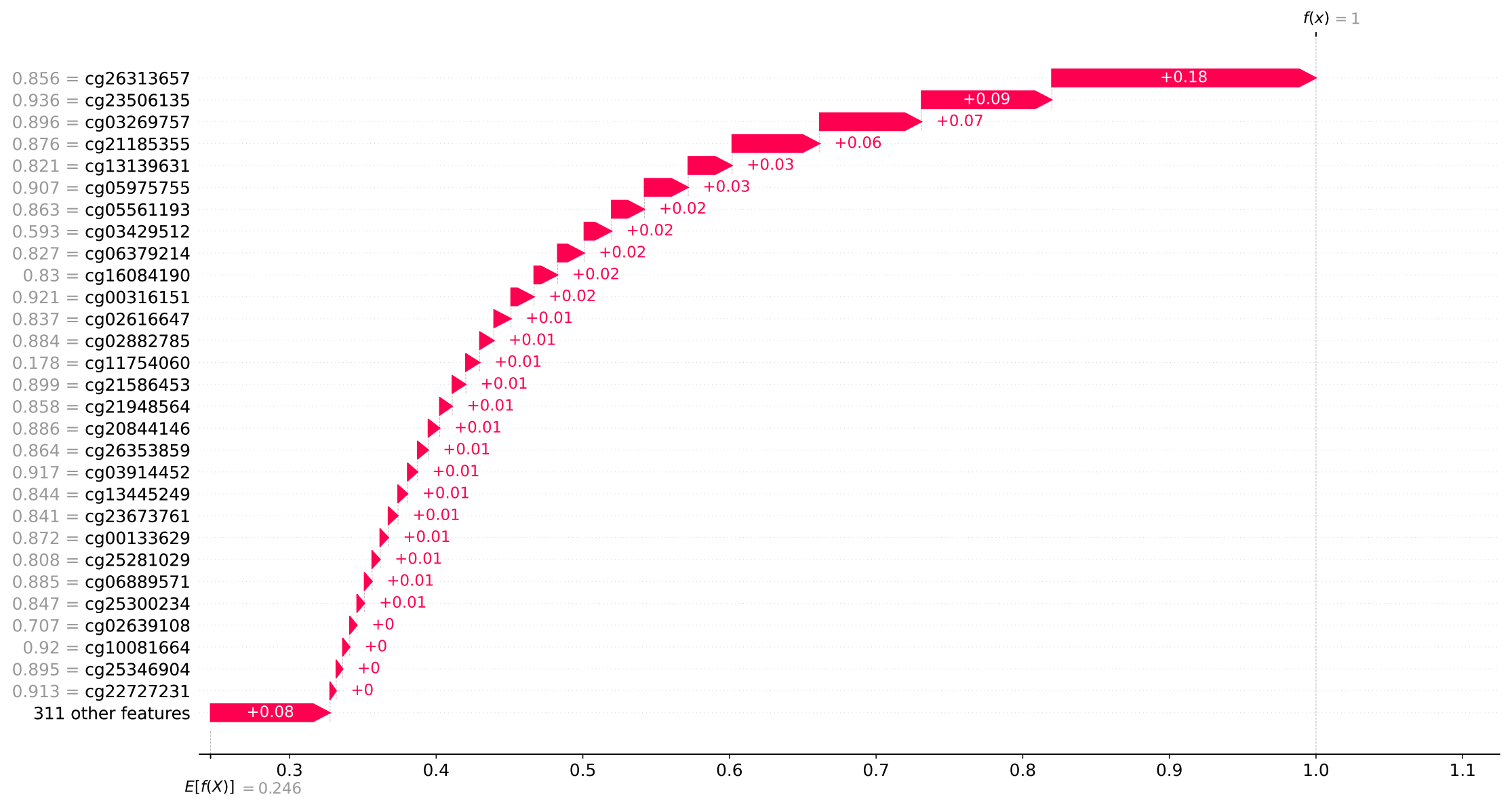 28
Выводы
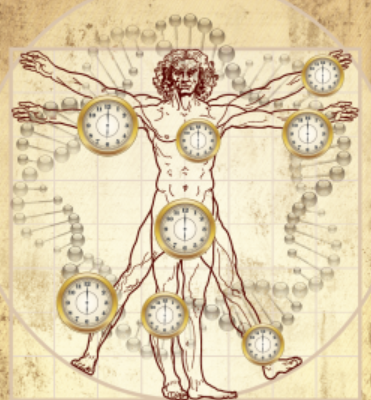 Эпигенетические часы и
онлайн-калькуляторы
Регрессия
Классификация
Различные типы биологического возраста
Возрастная акселерация
Клеточный состав
Риск смертности
Уровень экспрессии генов
Тип ткани
Пол
Классификация психических и поведенческих заболеваний
Построена портативная модель, осуществляющая классификацию психических и поведенческих заболеваний по данным метилирования ДНК
Проанализирована объяснимость модели (XAI, SHAP)
29
Планы
Экстенсивный путь: 
Анализ других баз данных с метилированием ДНК (не GEO)
Поиск хотя бы небольших датасетов для тестовой выборки
Расширение перечня болезней
Интенсивный путь: 
Анализ ошибок модели, увеличение доверия модели
Обработка пропущенных CpG-сайтов (Imputation)
Технические аспекты: 
Развертывание модели
Веб-приложение
30